Году семьи посвящается
МОУ СОШ №2 им. А.М.Булатова
Педколлектив МОУ СОШ №2 им. А.М.Булатова
3 б класс семья Васильевых
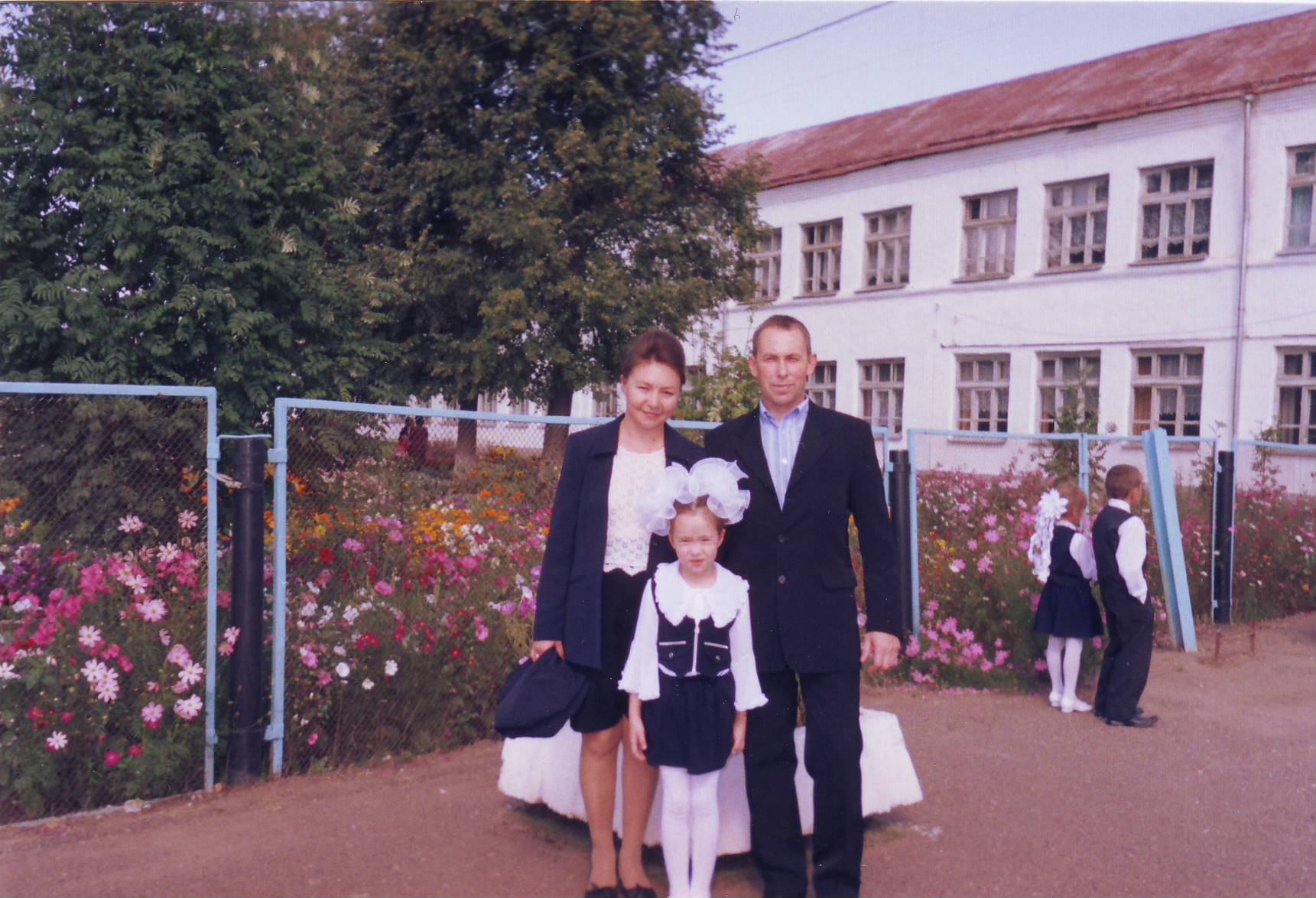 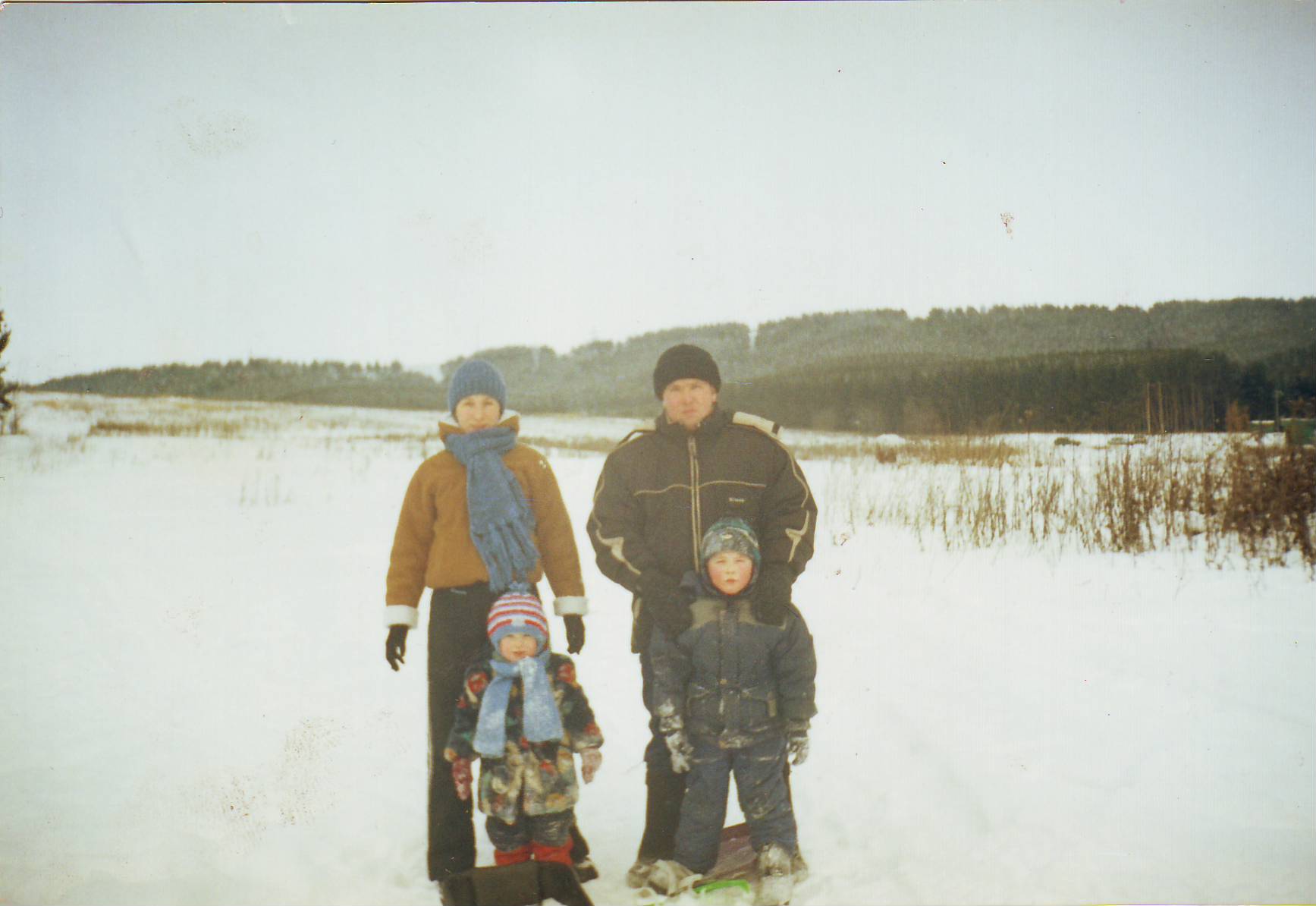 Семья Гилаевых
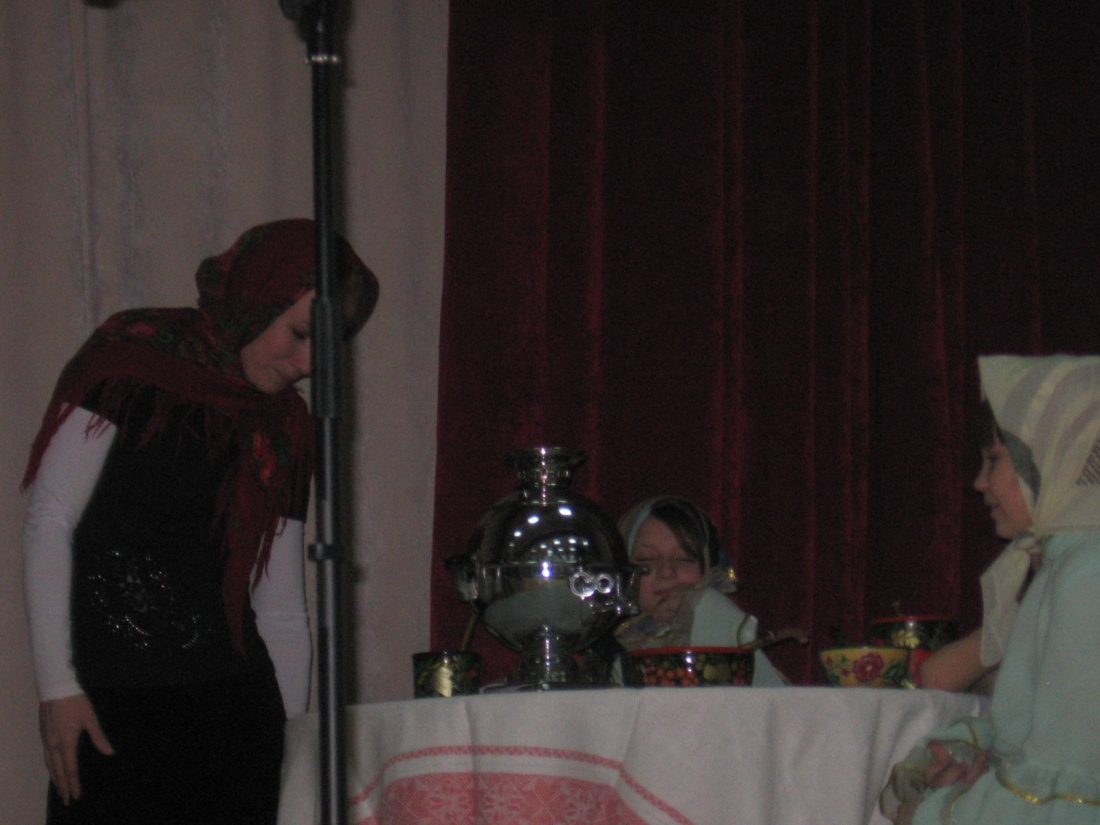 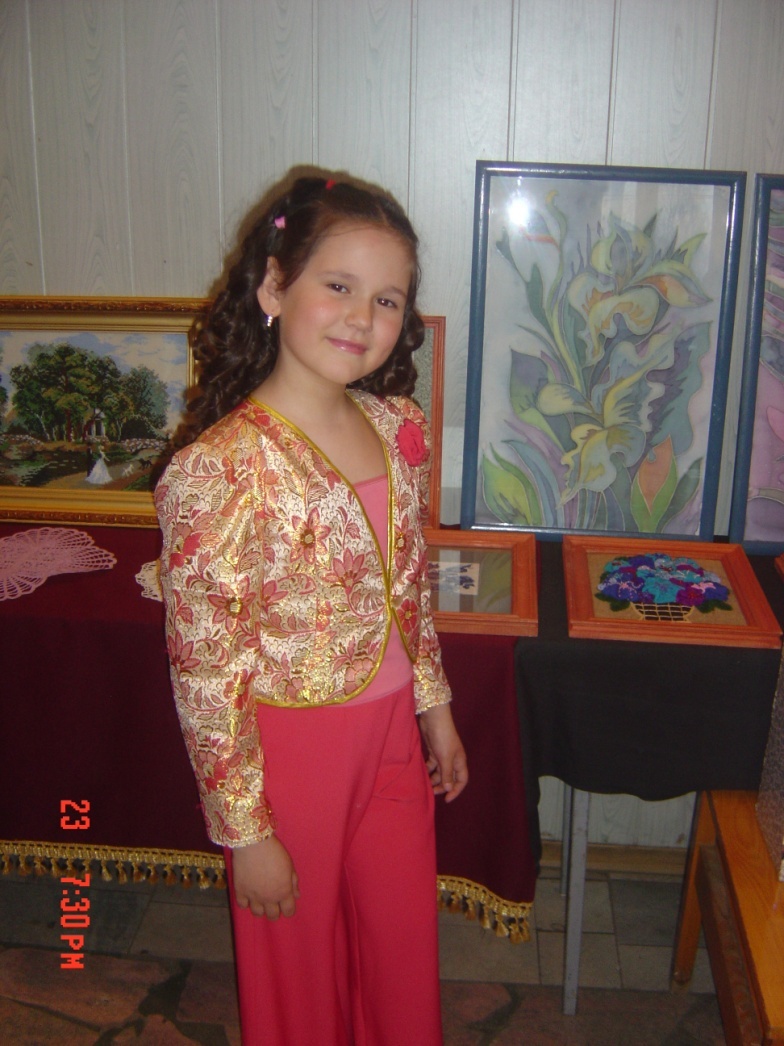 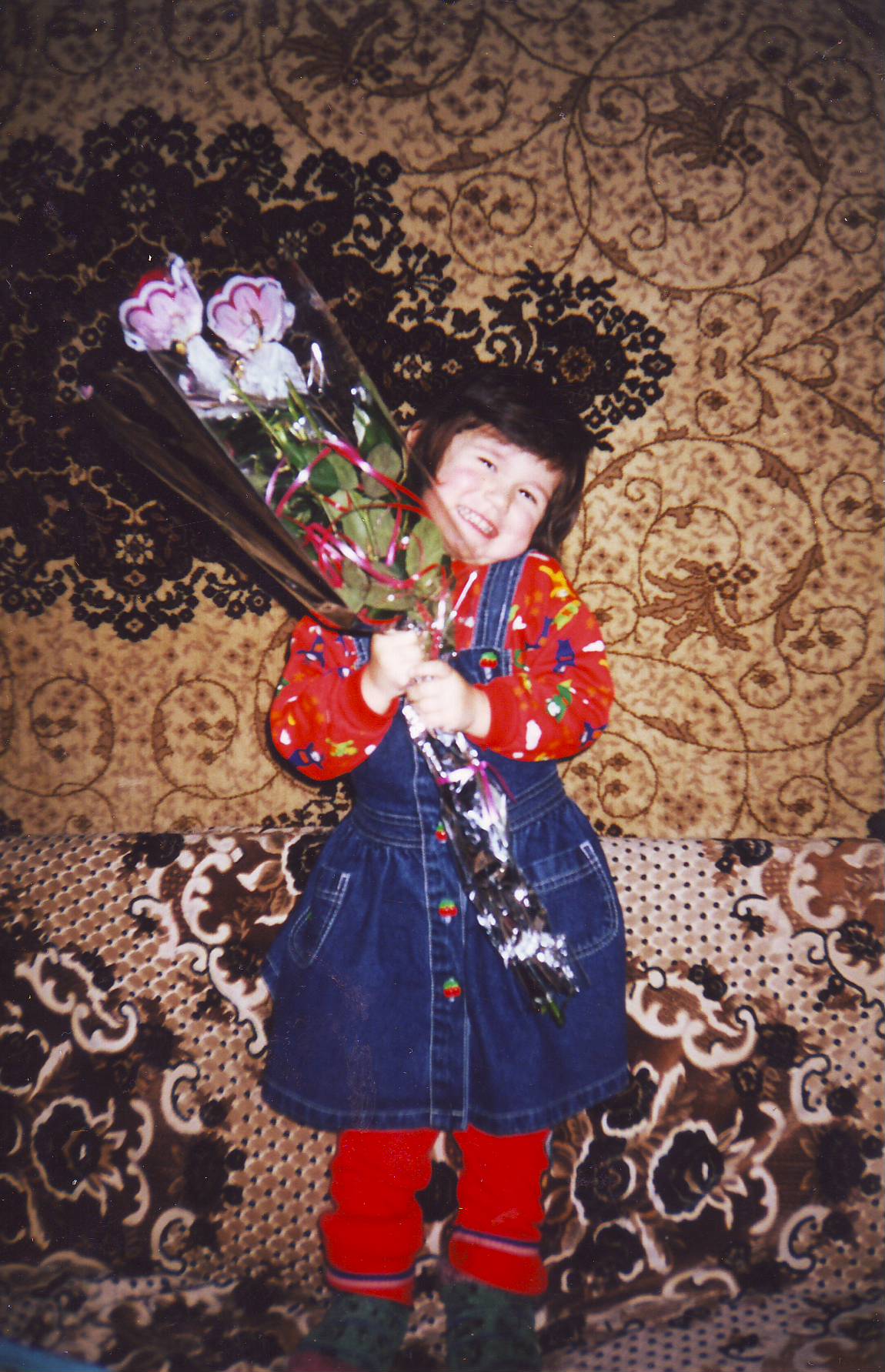 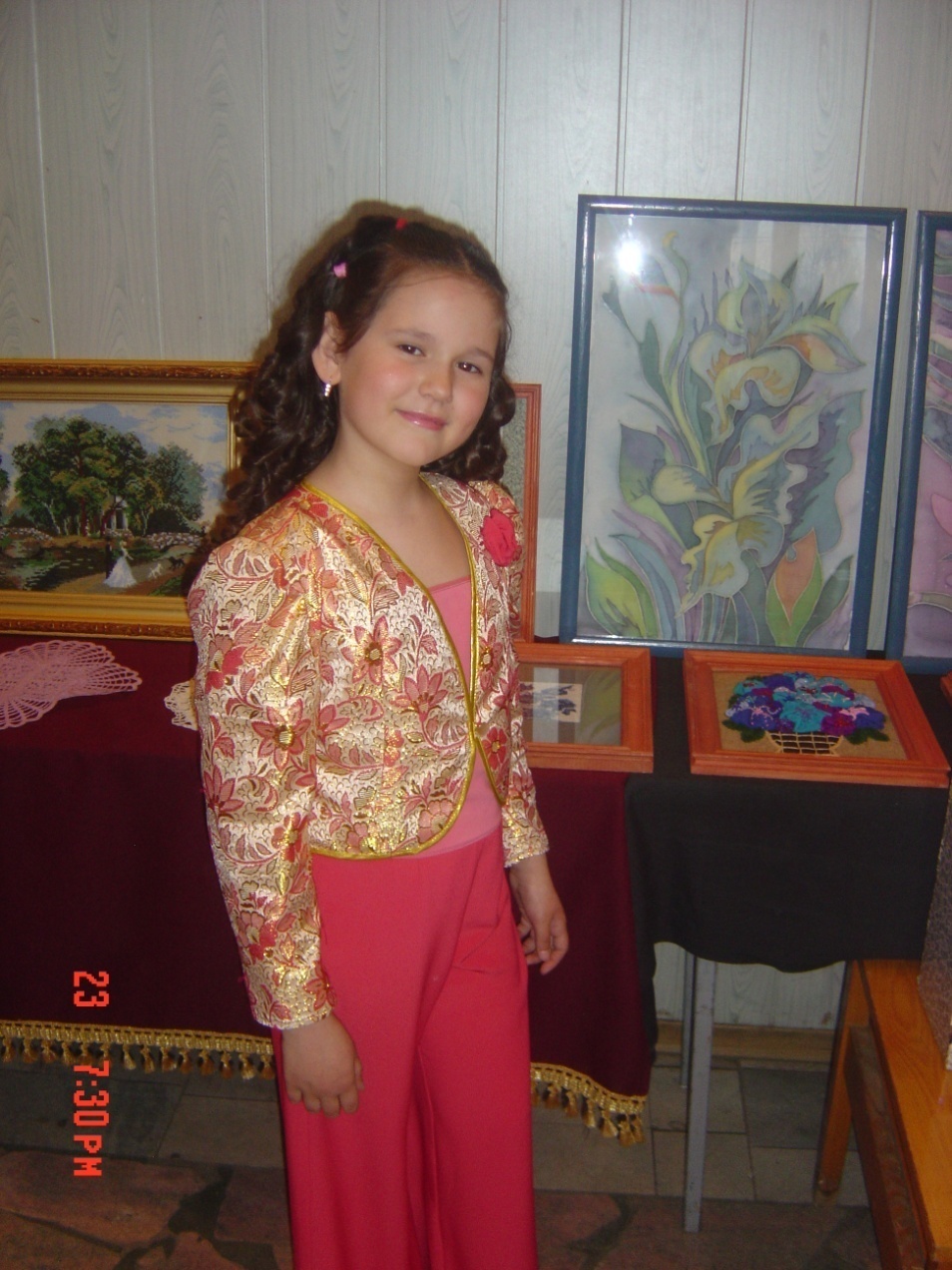 Семья Николаевых
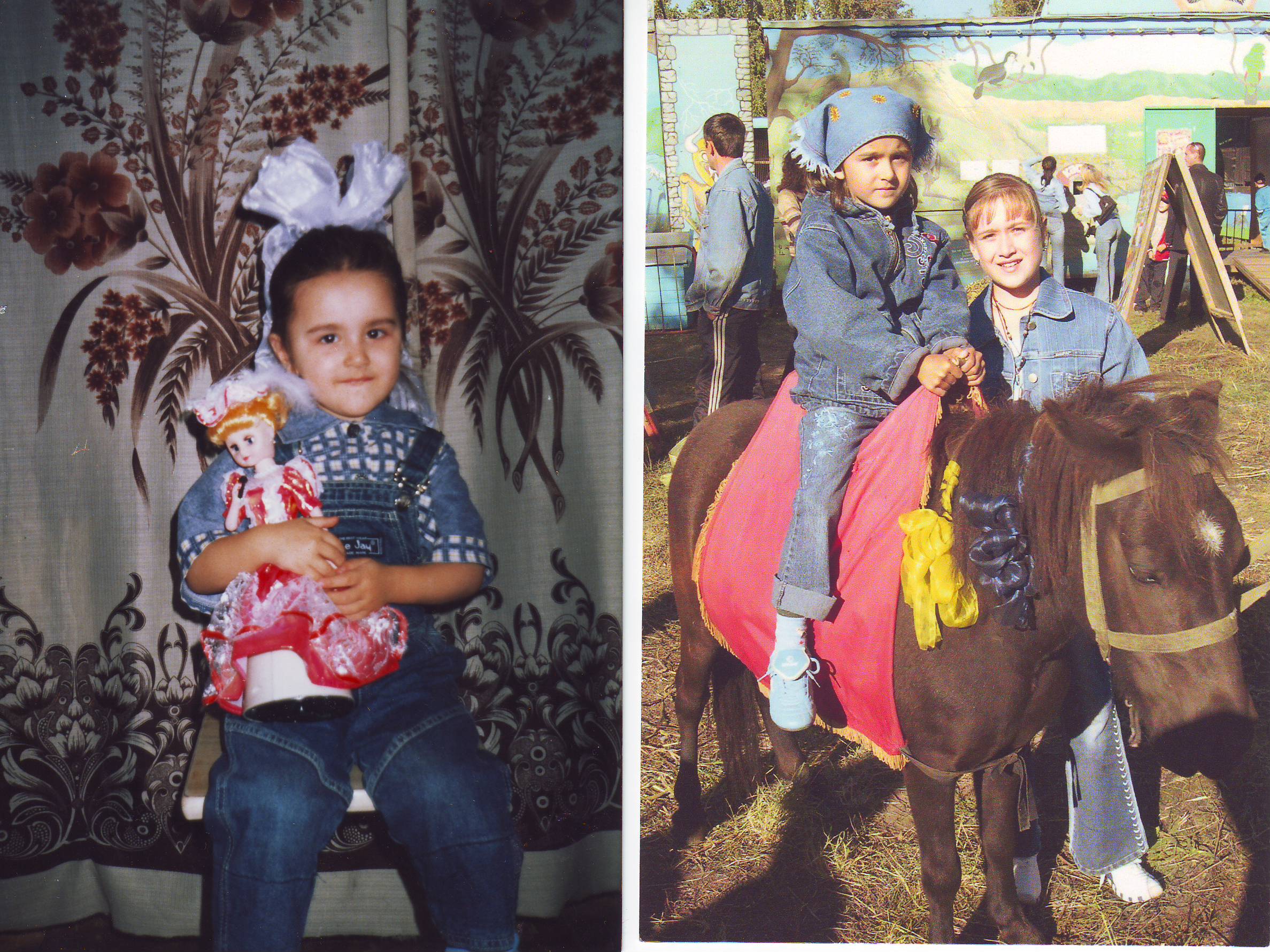 6б класс семья Фёдоровых
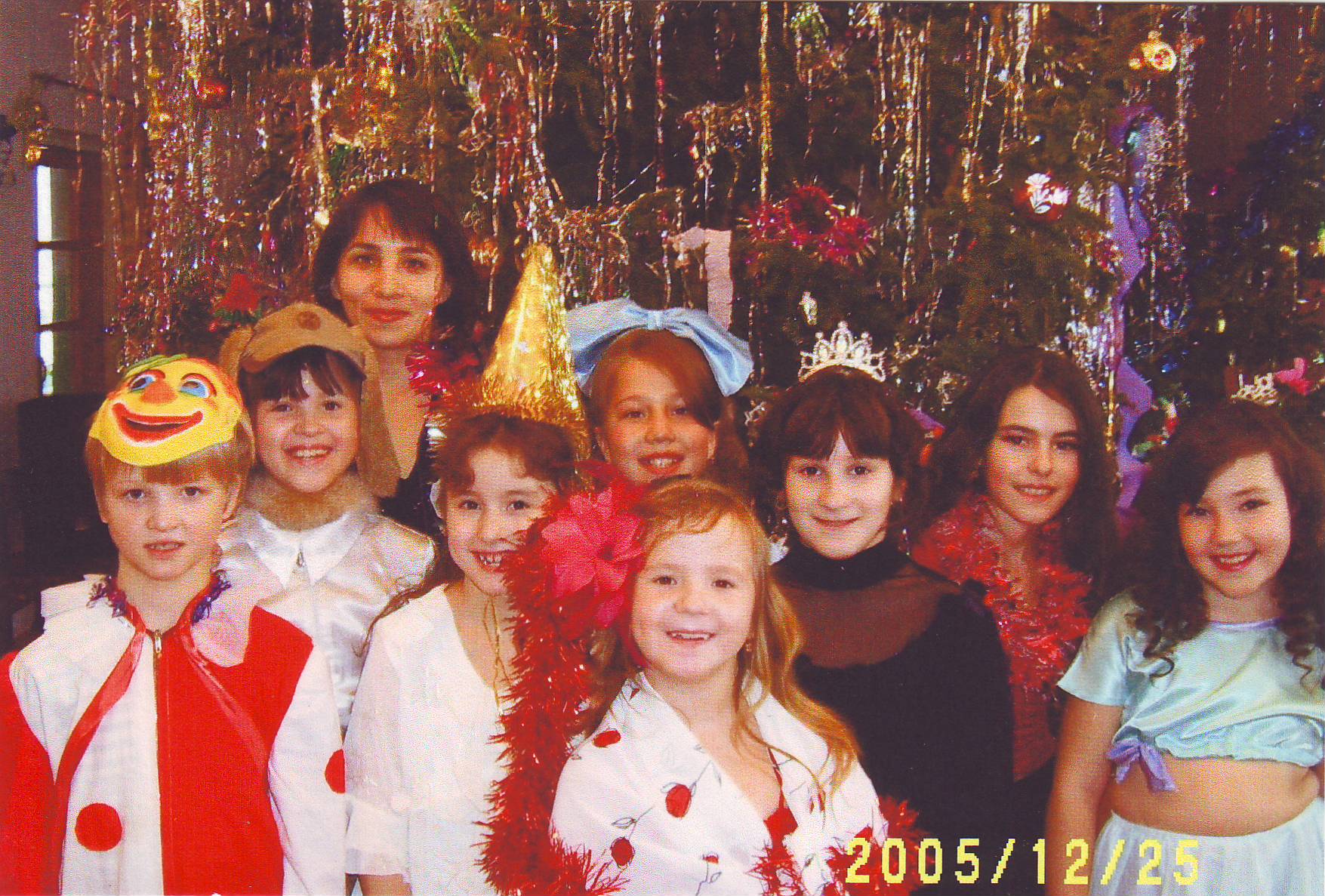 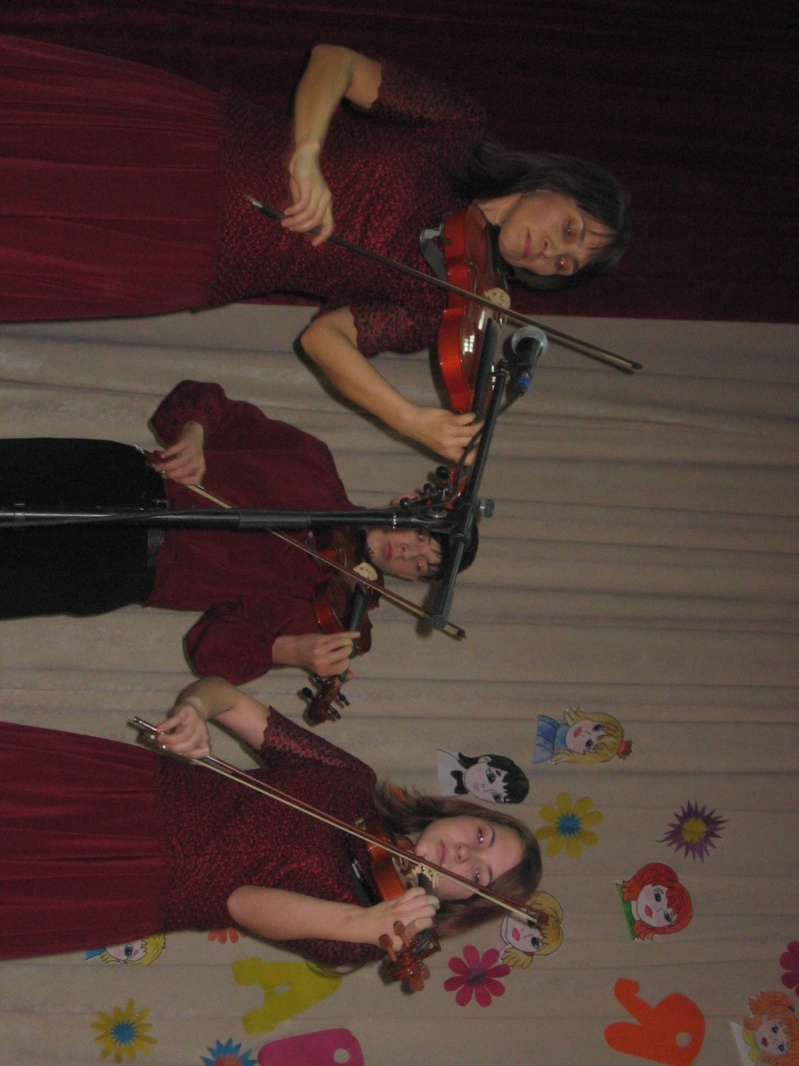 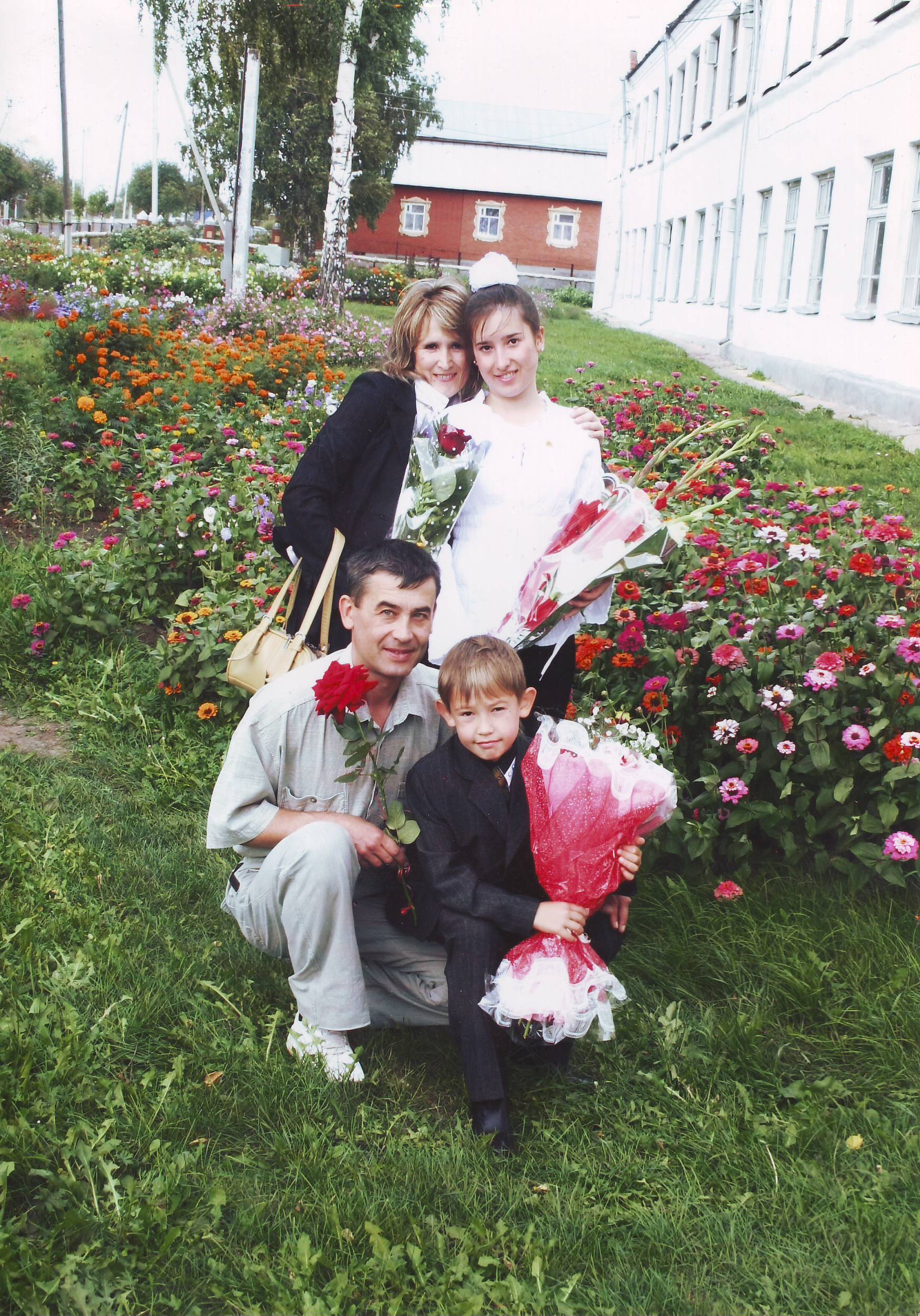 6 б класс семья Минникаевых
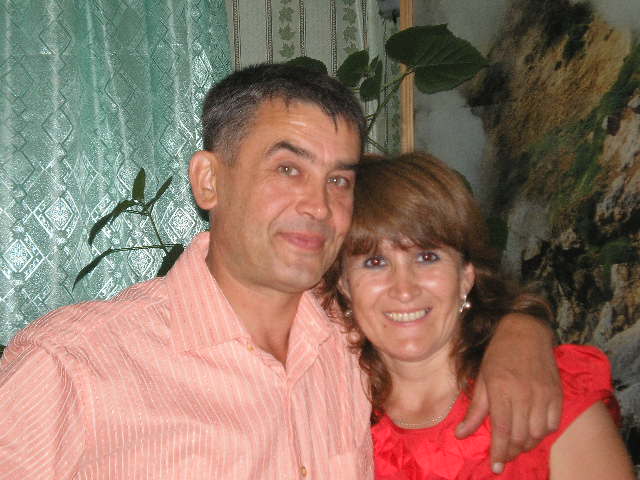 6 б класс семья Галимуллиных
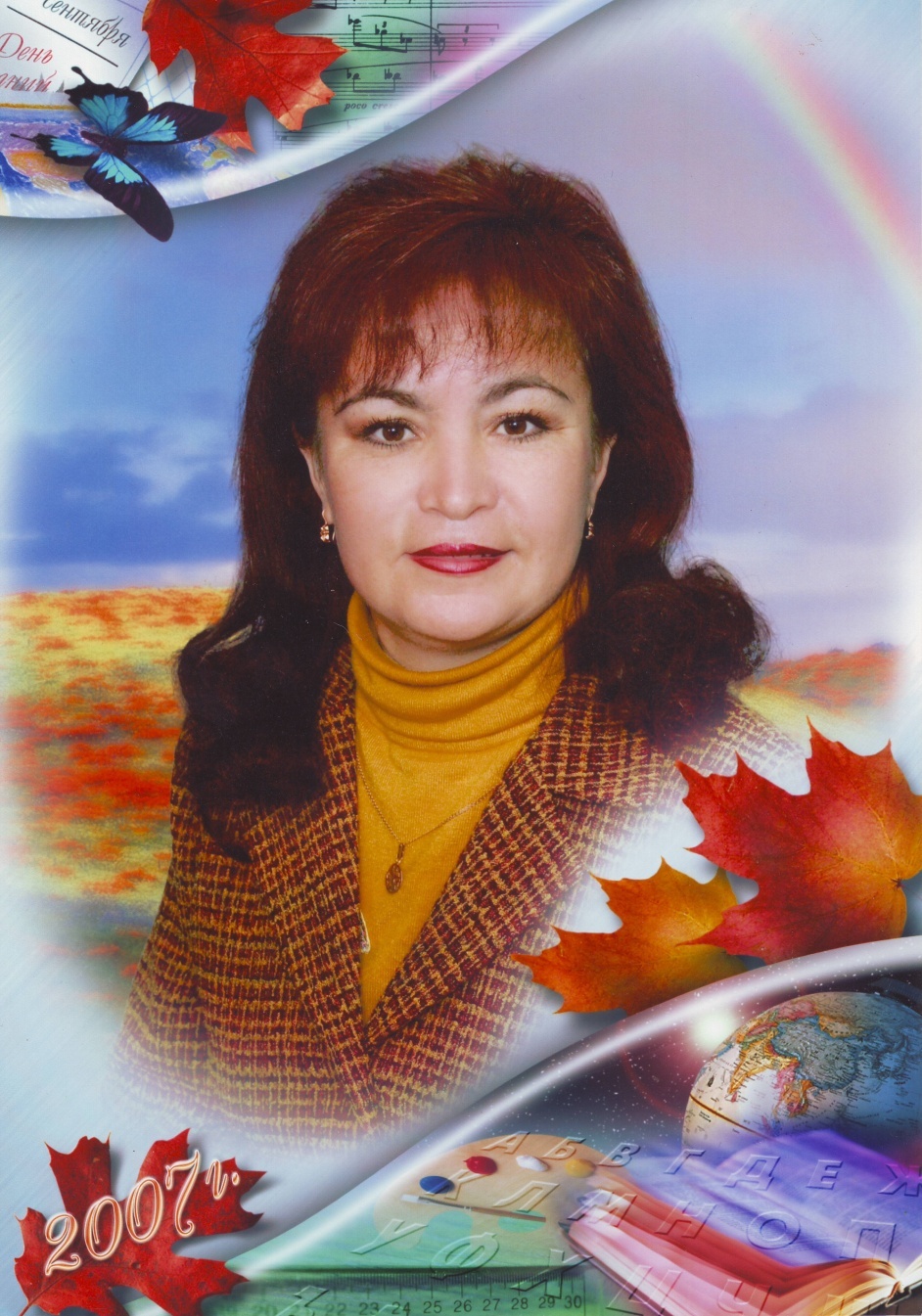 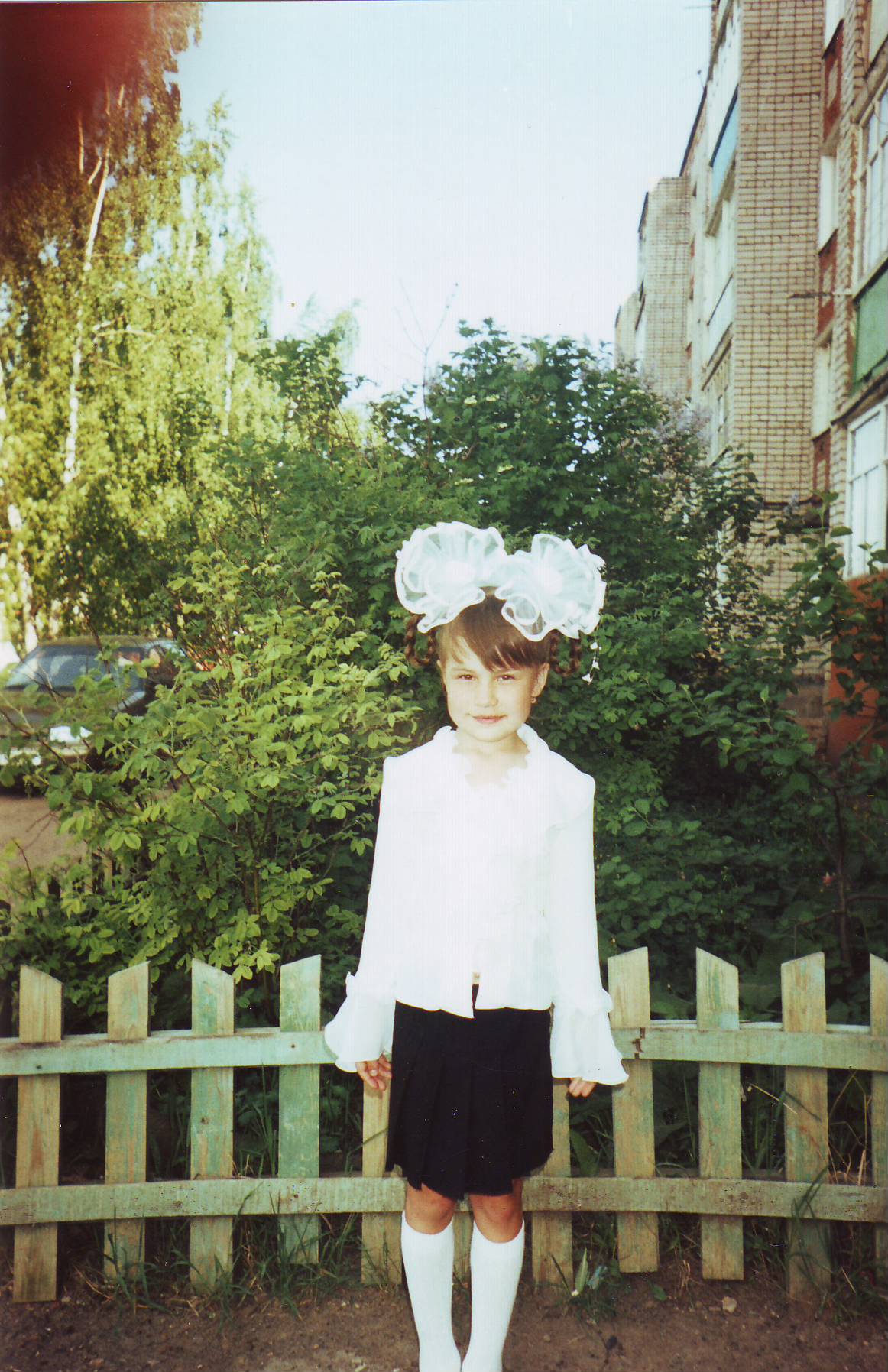 6 б класс Семья Салиховых
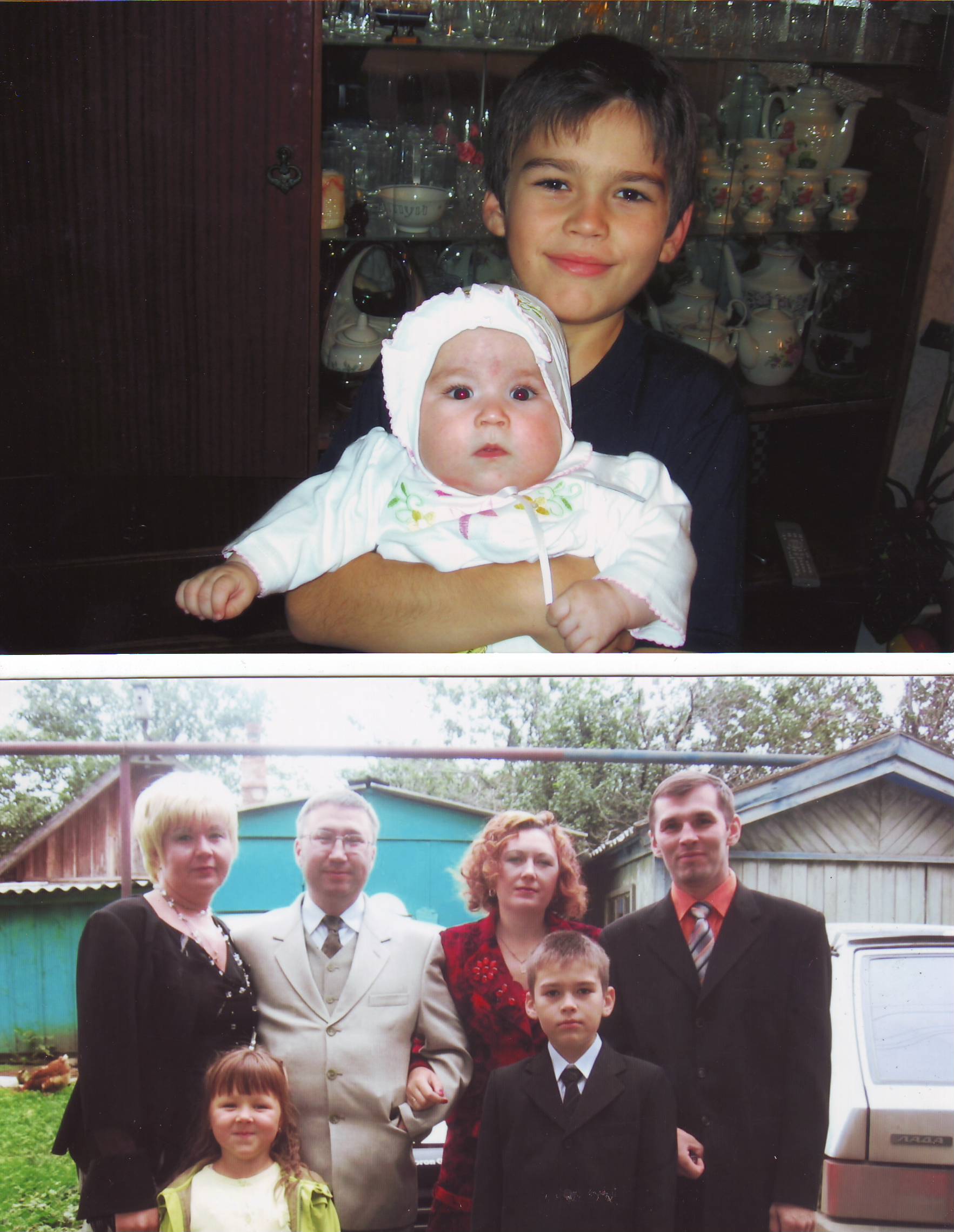 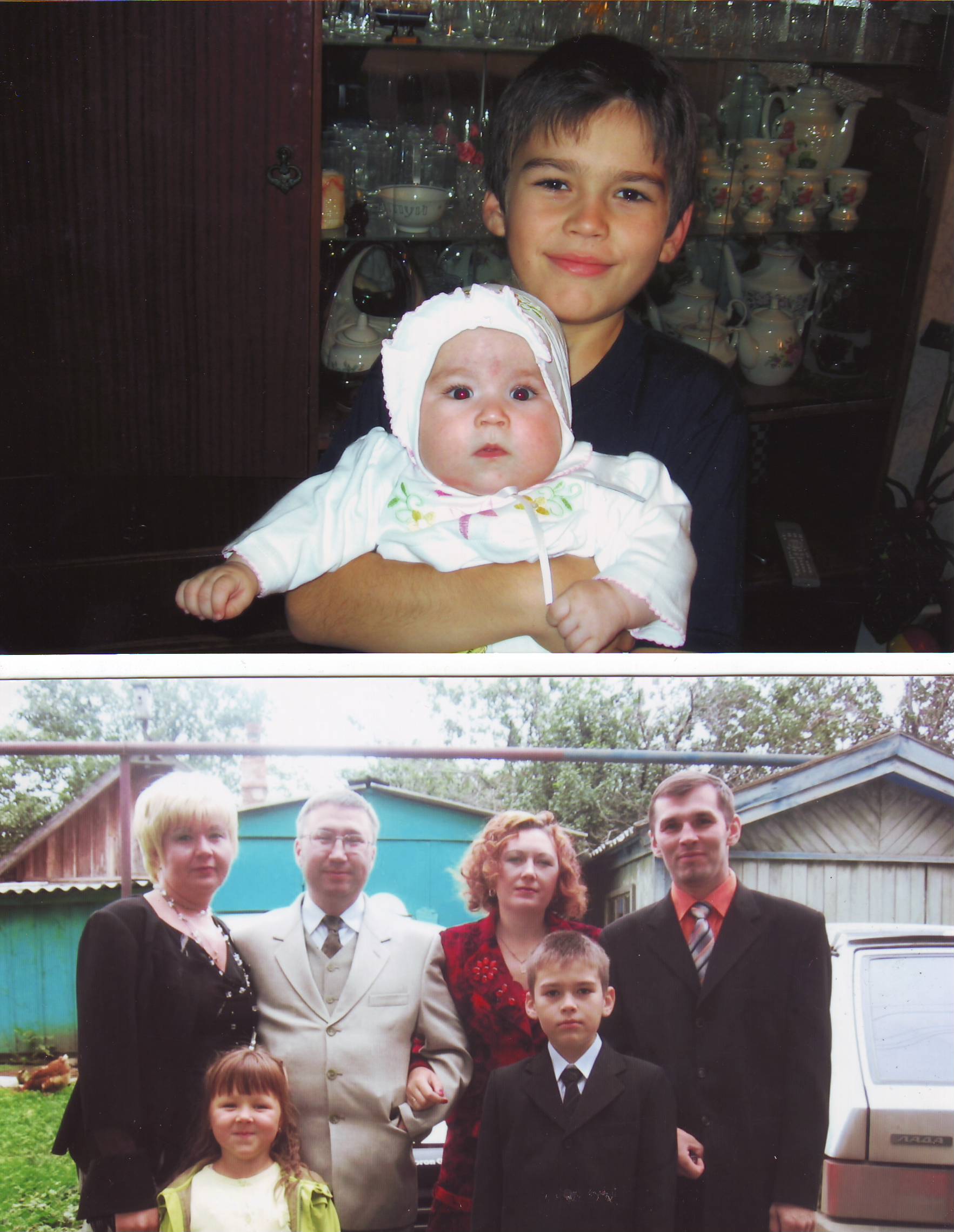 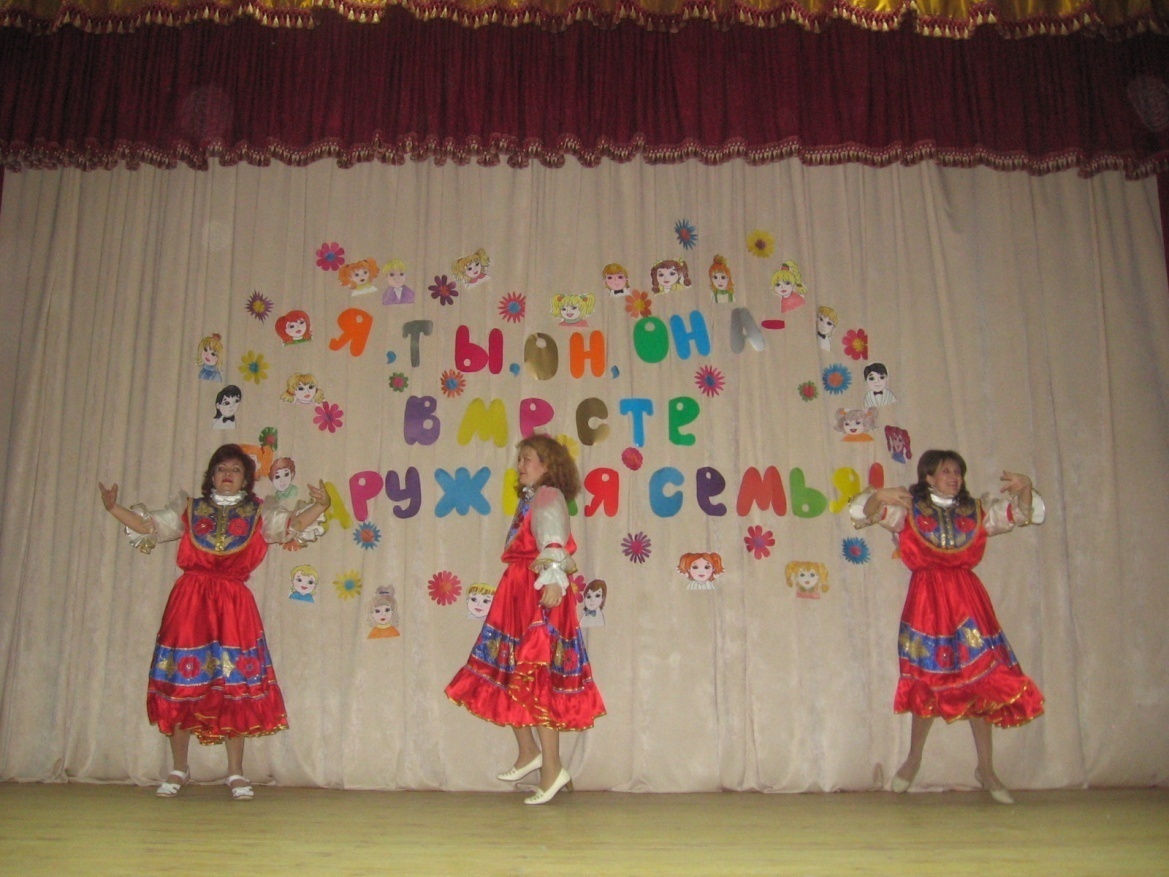 Семья Гарифуллиных
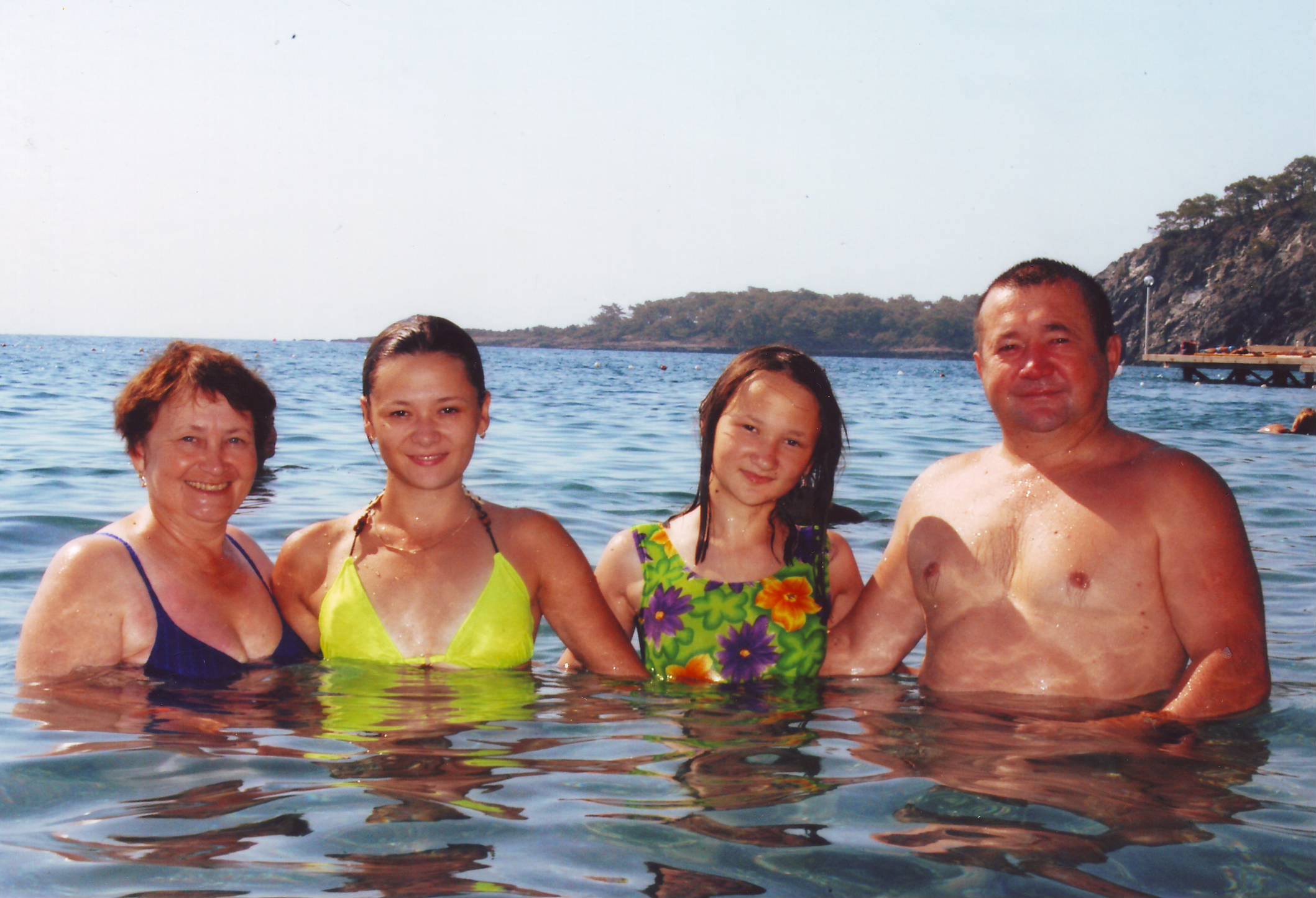 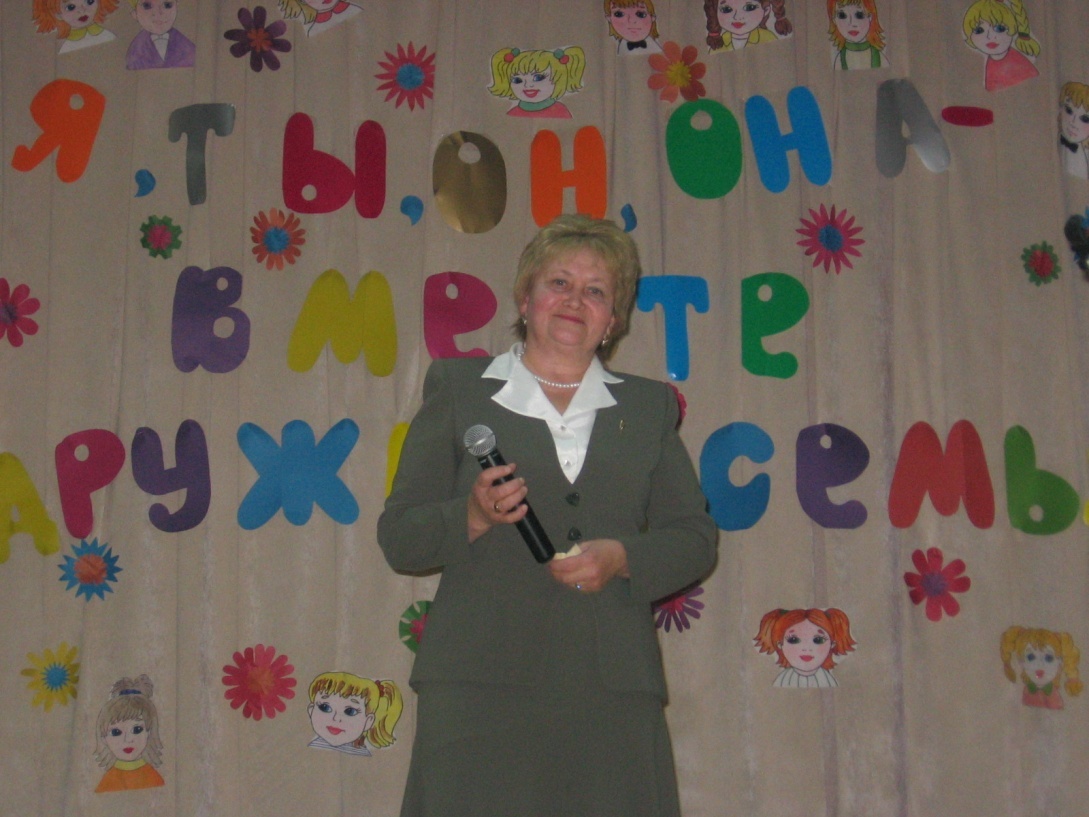 1  а  класс Семья Шаймардановых
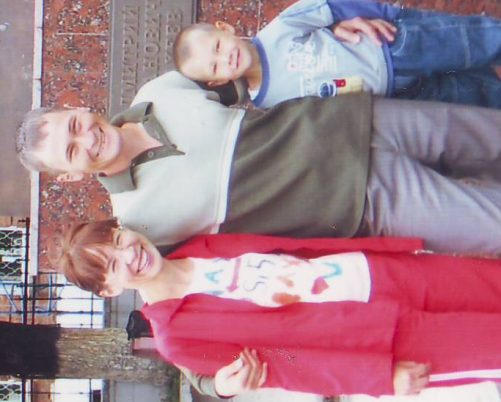 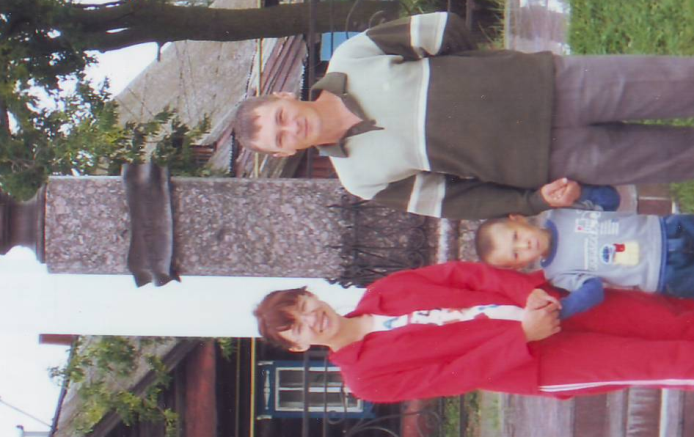 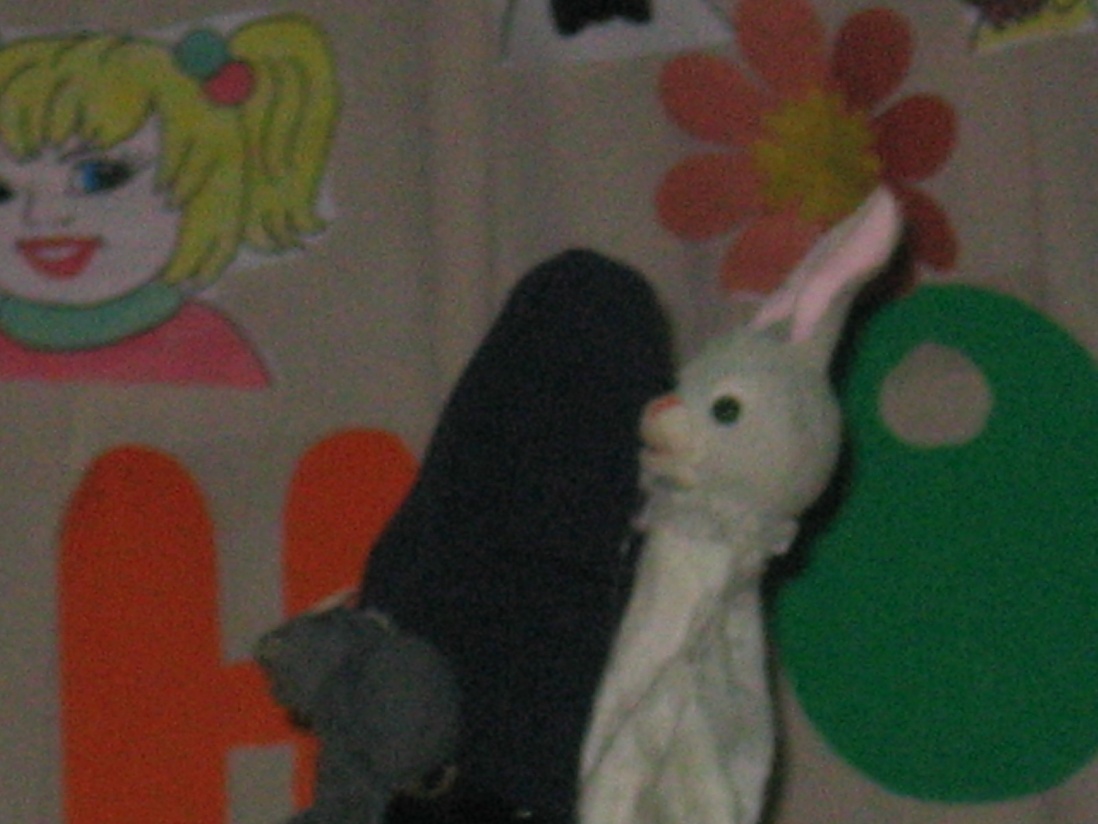 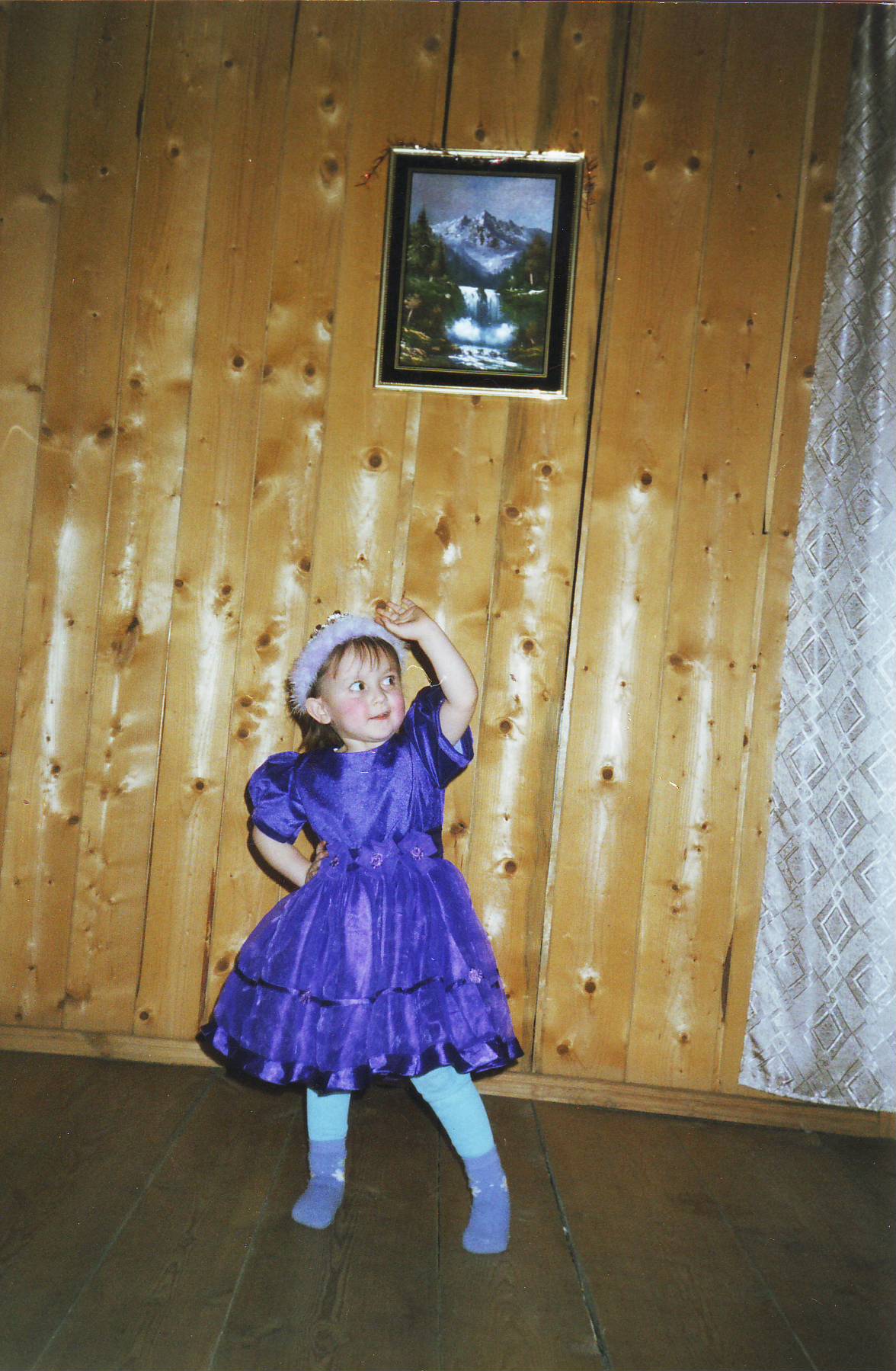 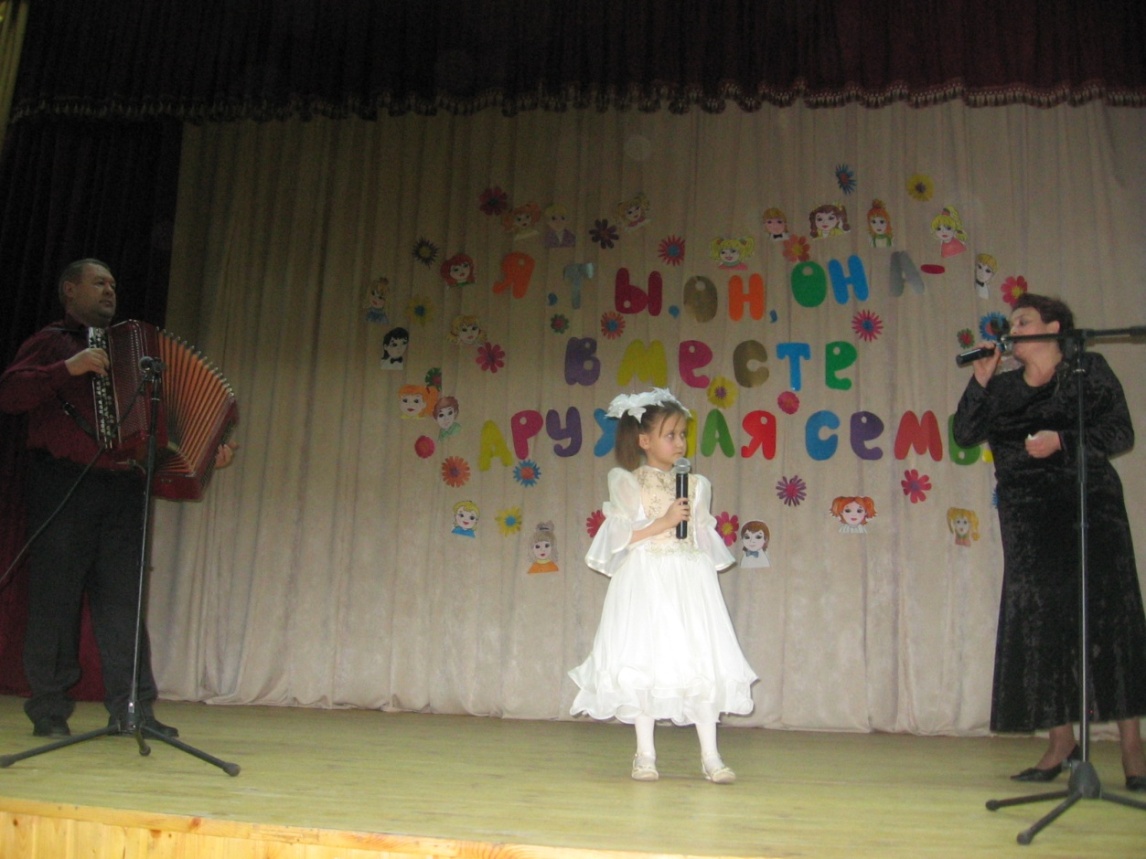 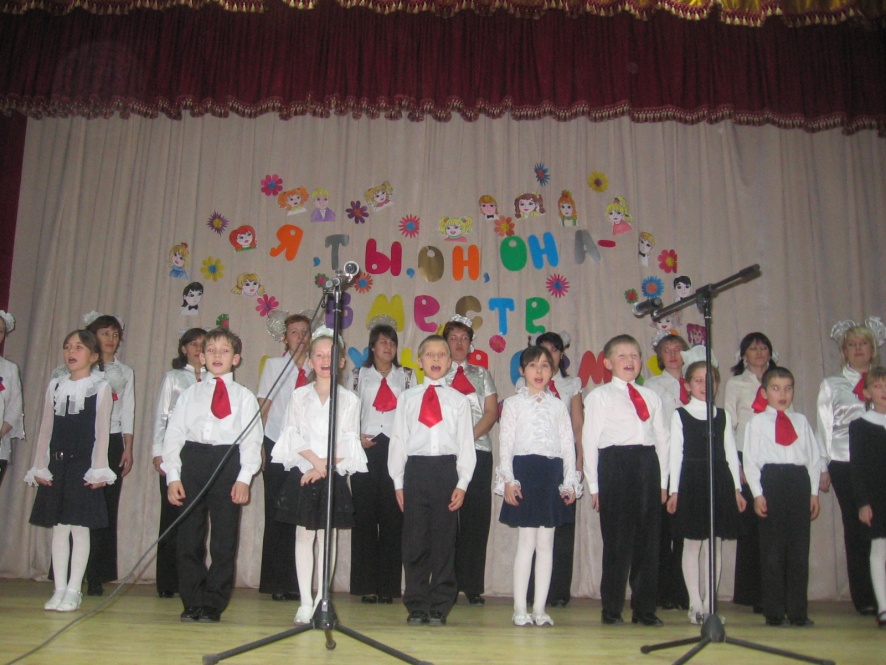 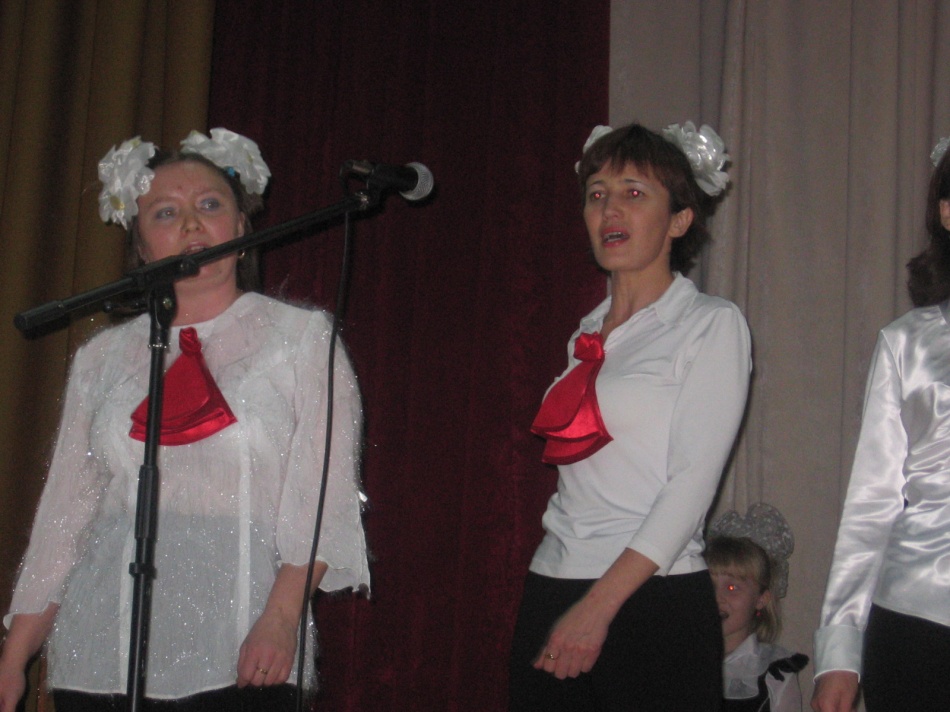 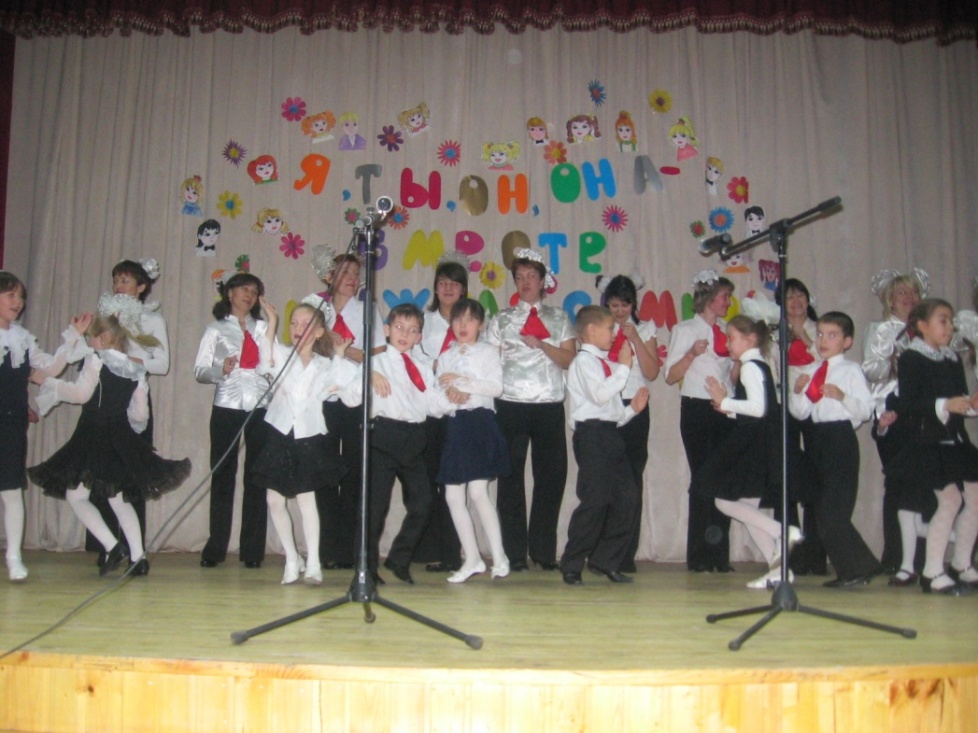 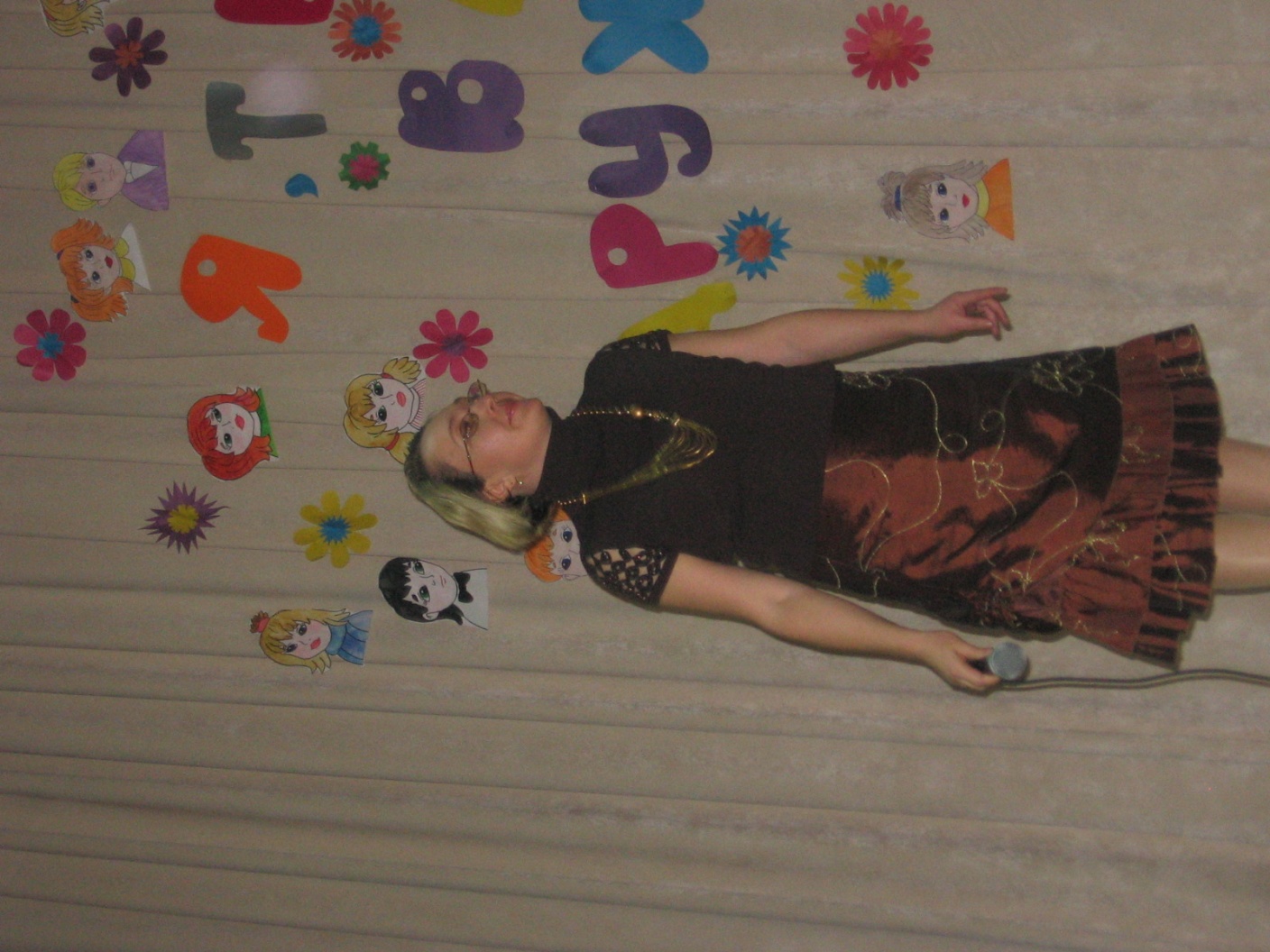 Семья Гафаровых
Многодетные семьи
Семья Савыковых
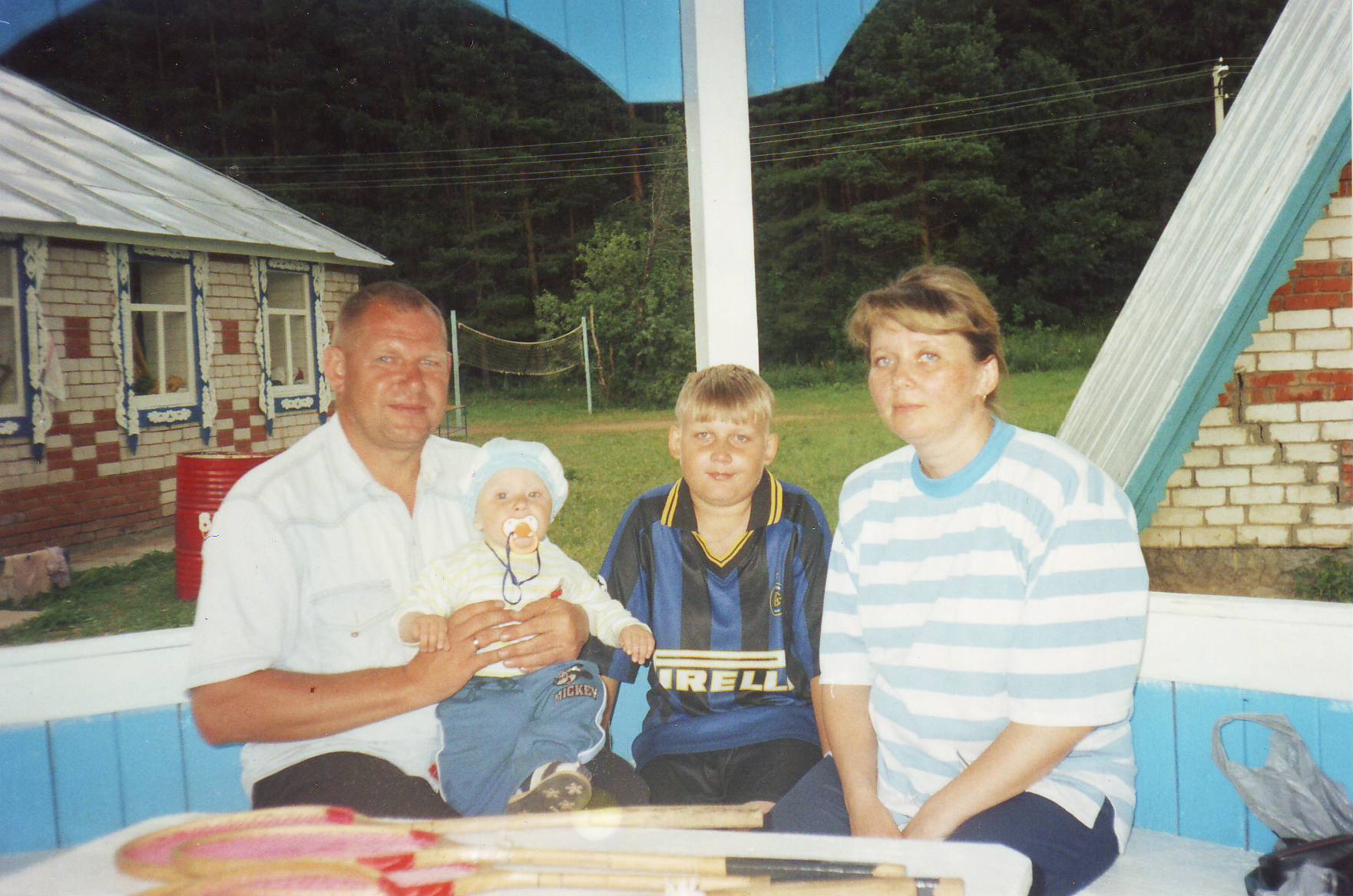 Семья  Леонтьевых
Семья Гарифзяновых
Семья Гаязовых
С емья Гарифуллиных
Семья Асаповых
Семья Давлетшиных
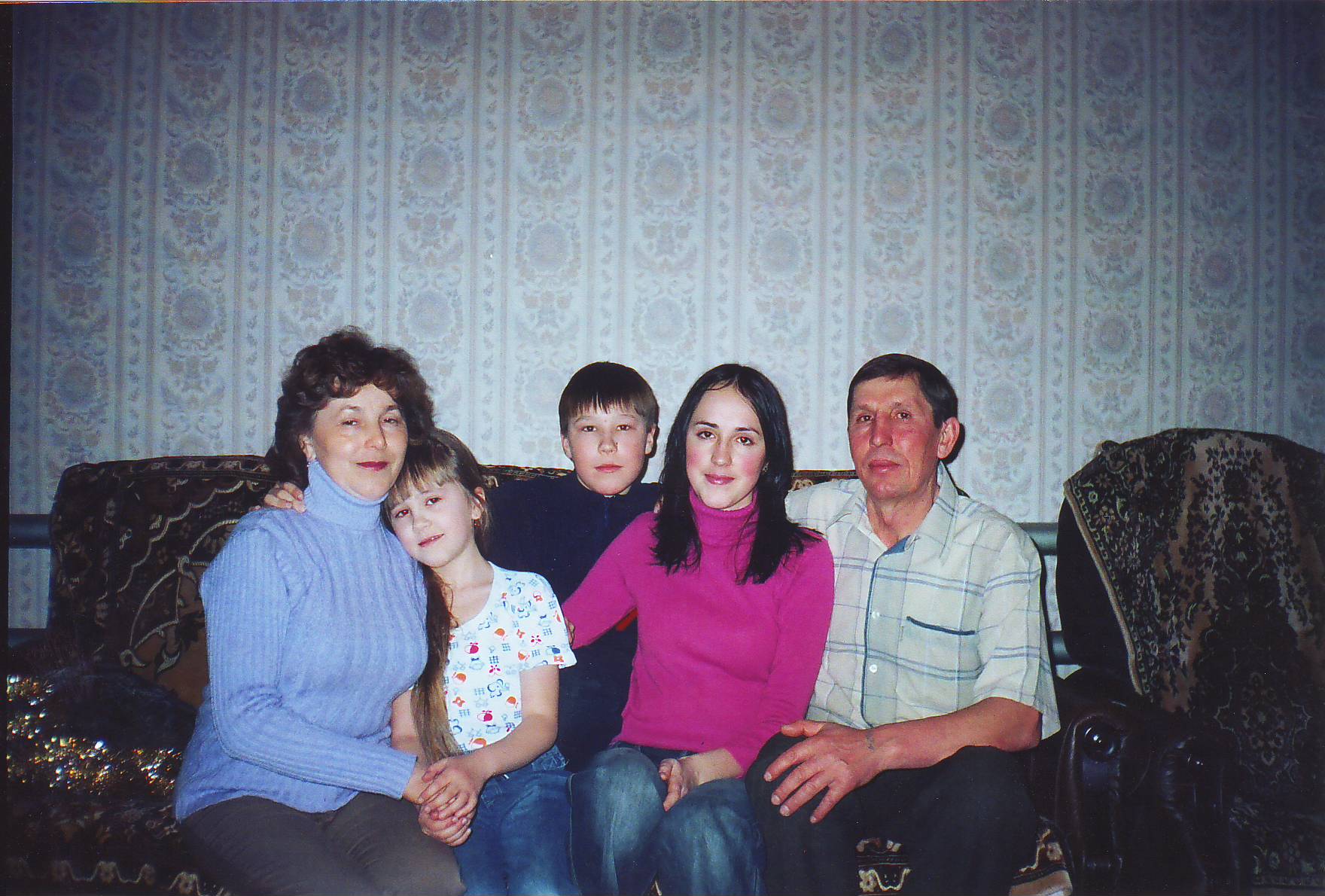 Семья Галиевых
Семья Фирстовых
Семья Исмагиловых
Семья Галиевых
Семья Султановых
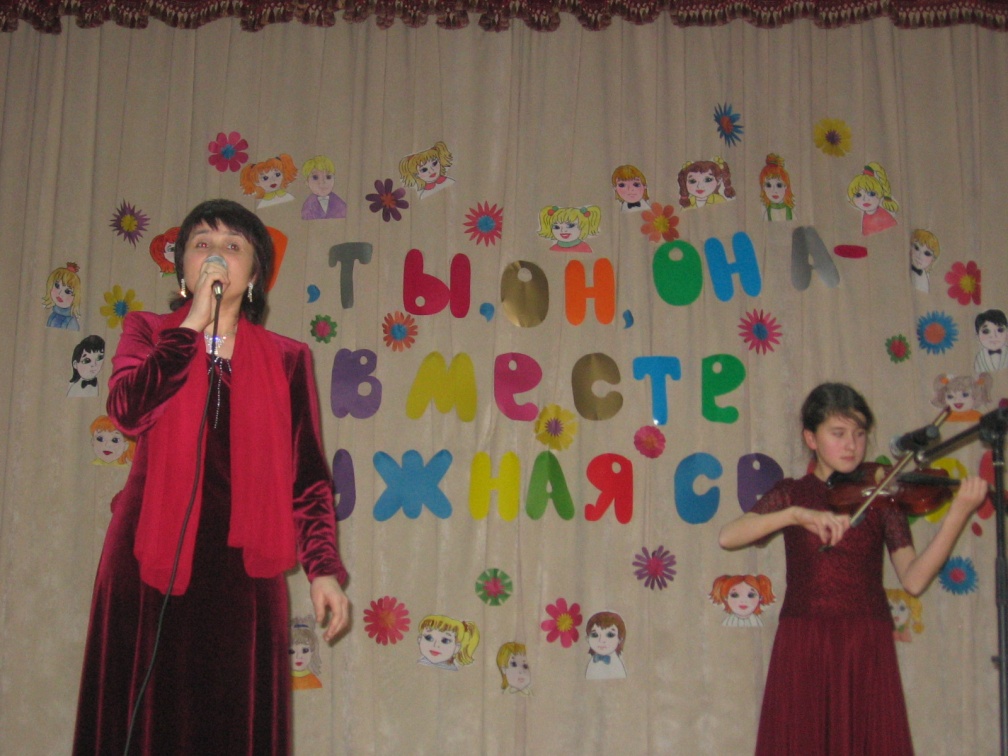 Семья Курочкиных
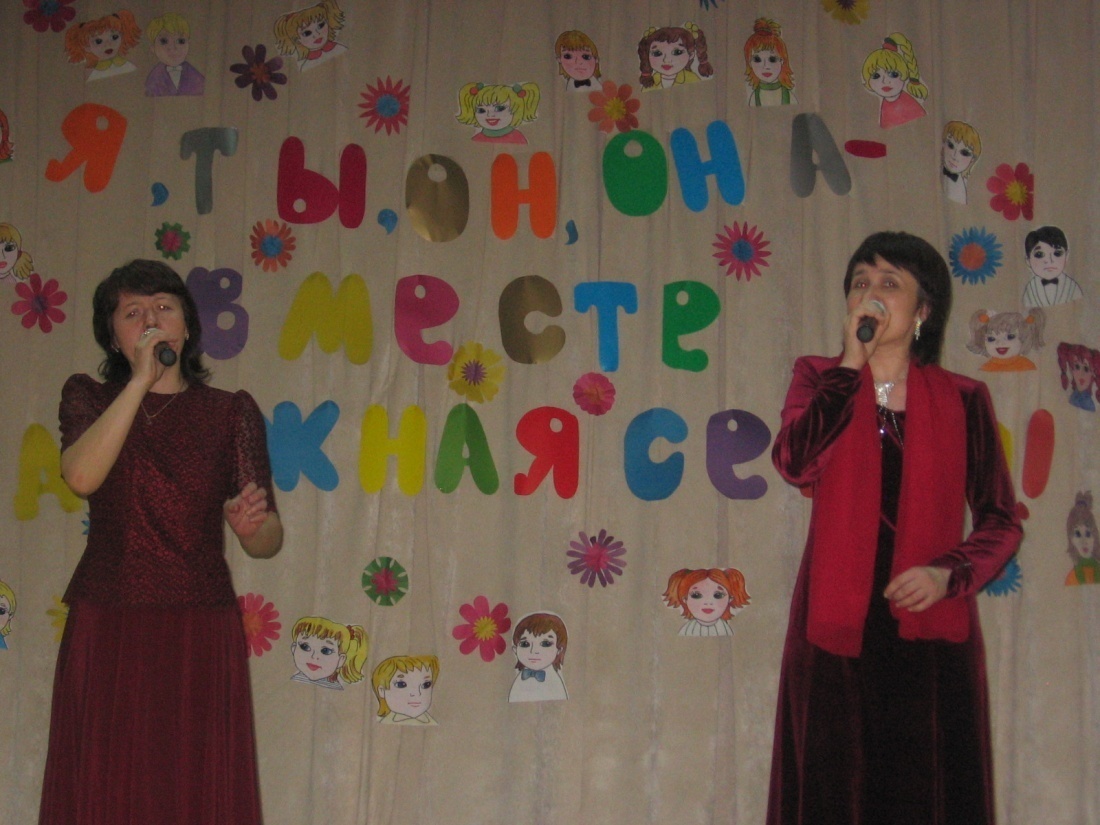 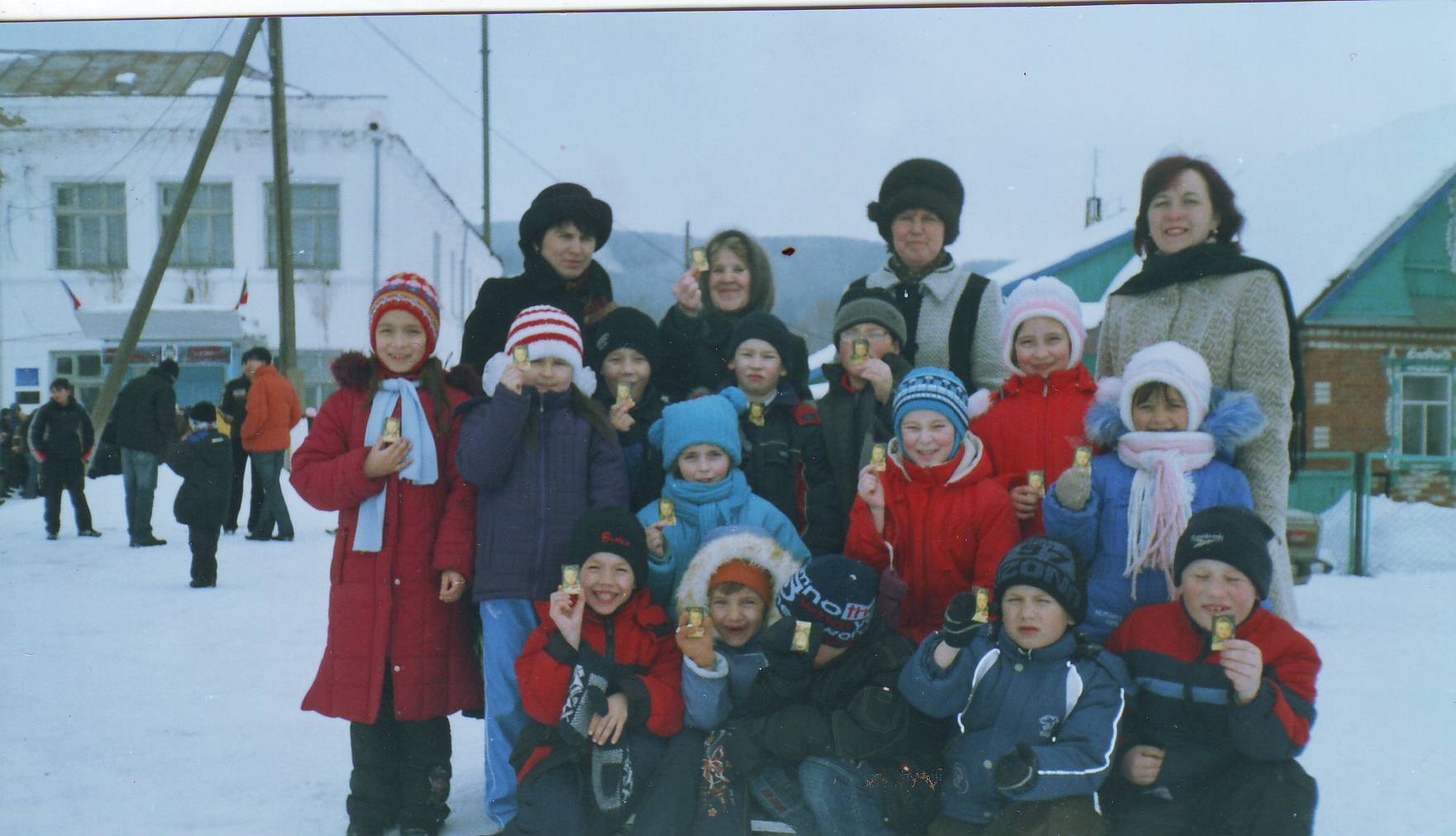 3 а класс
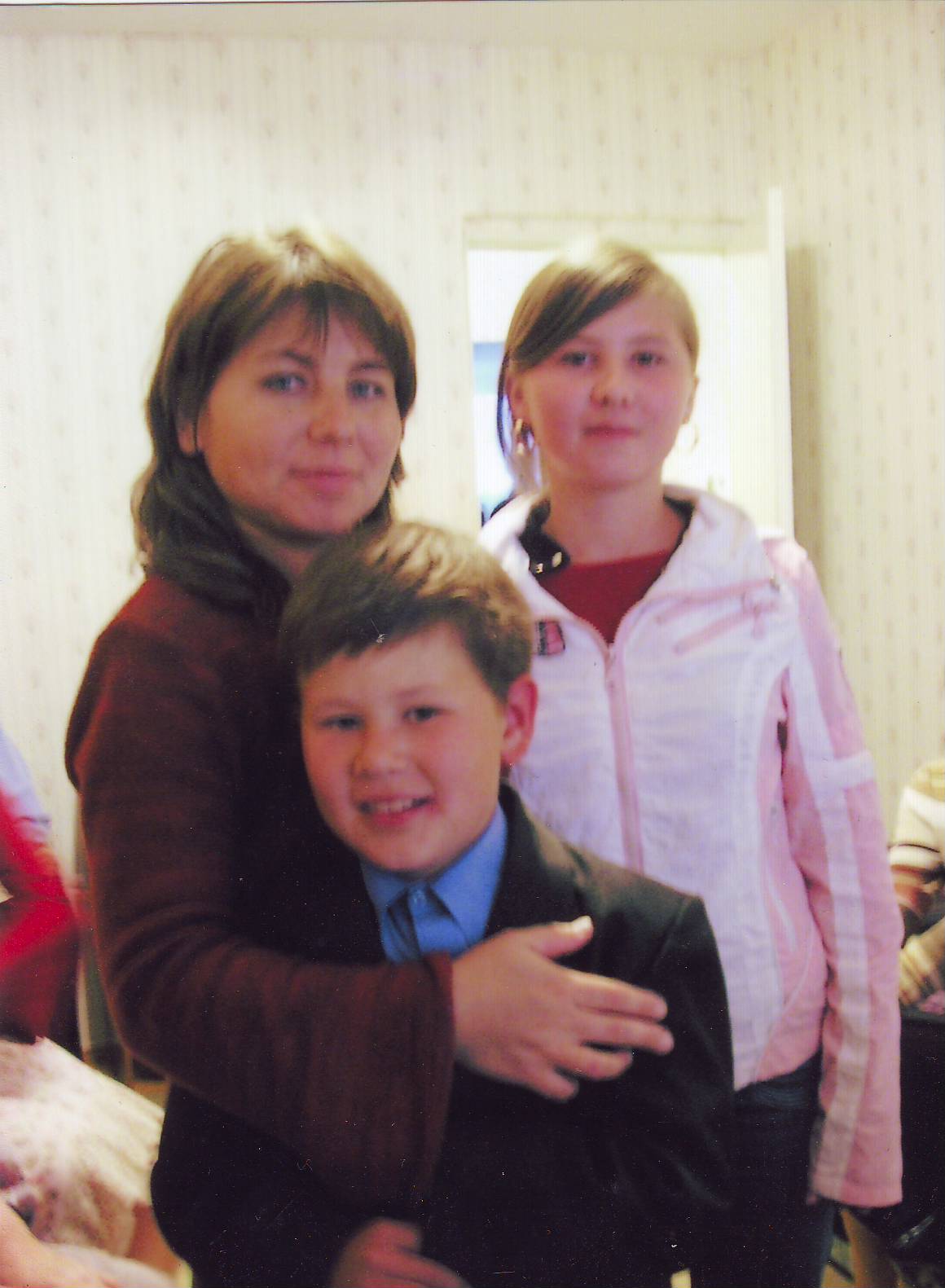 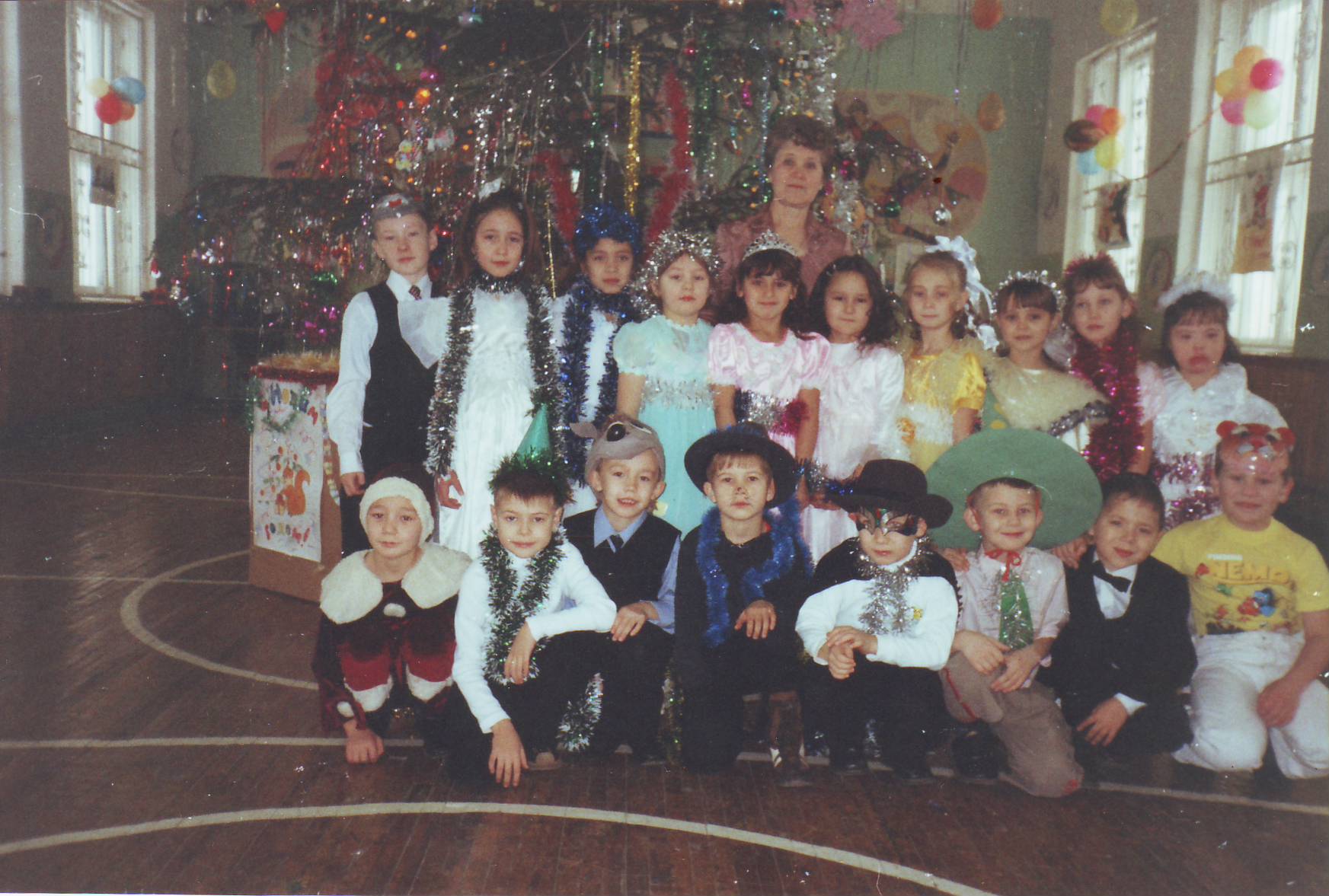 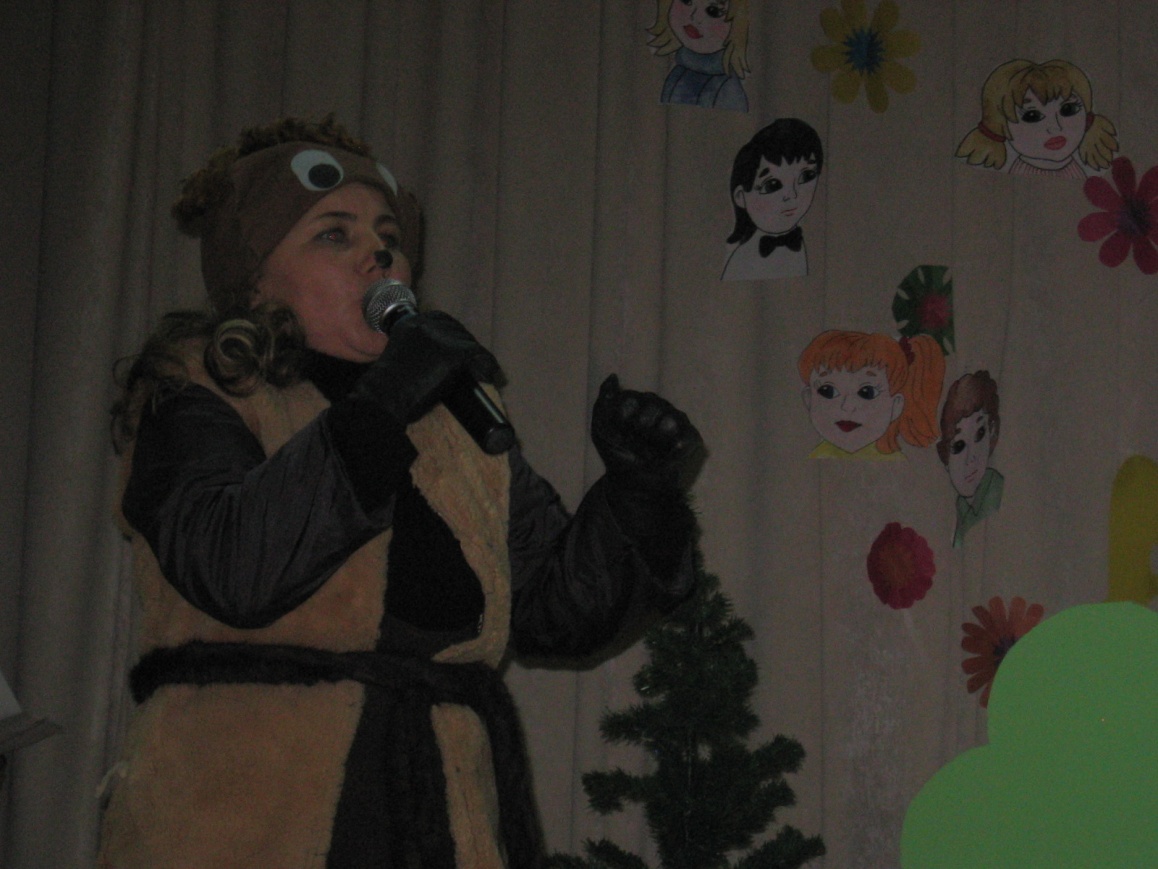 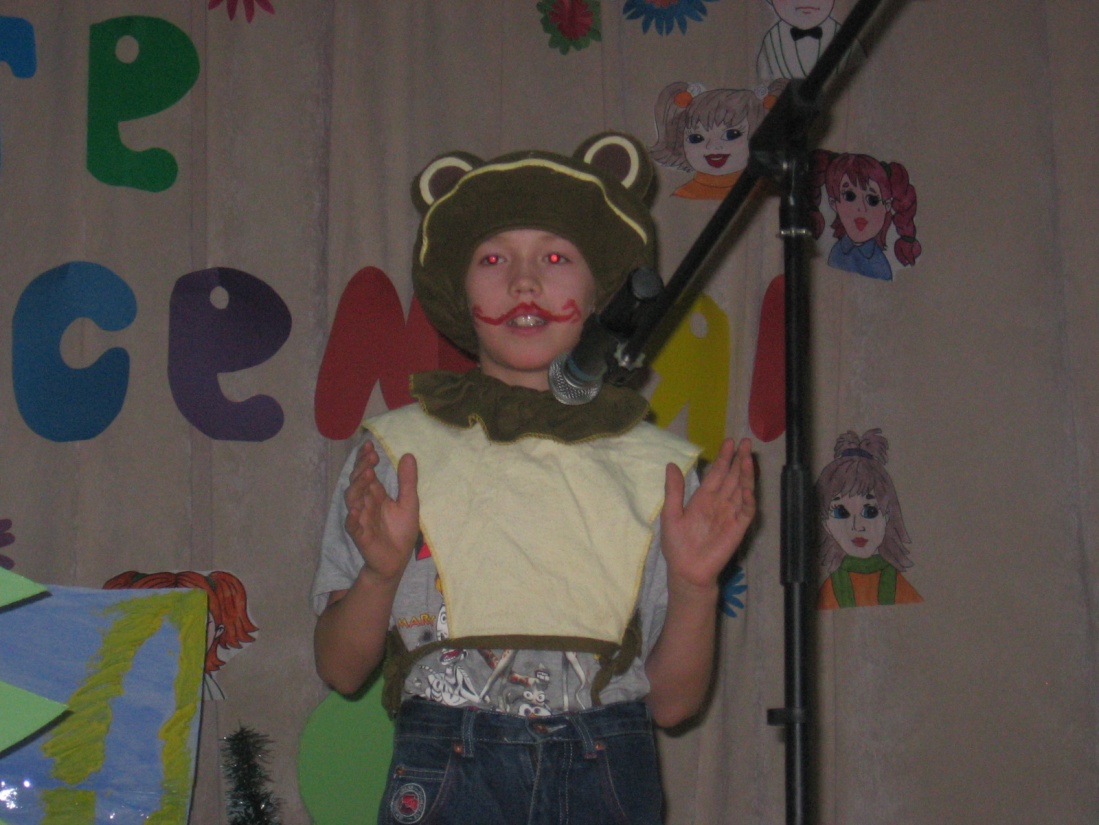 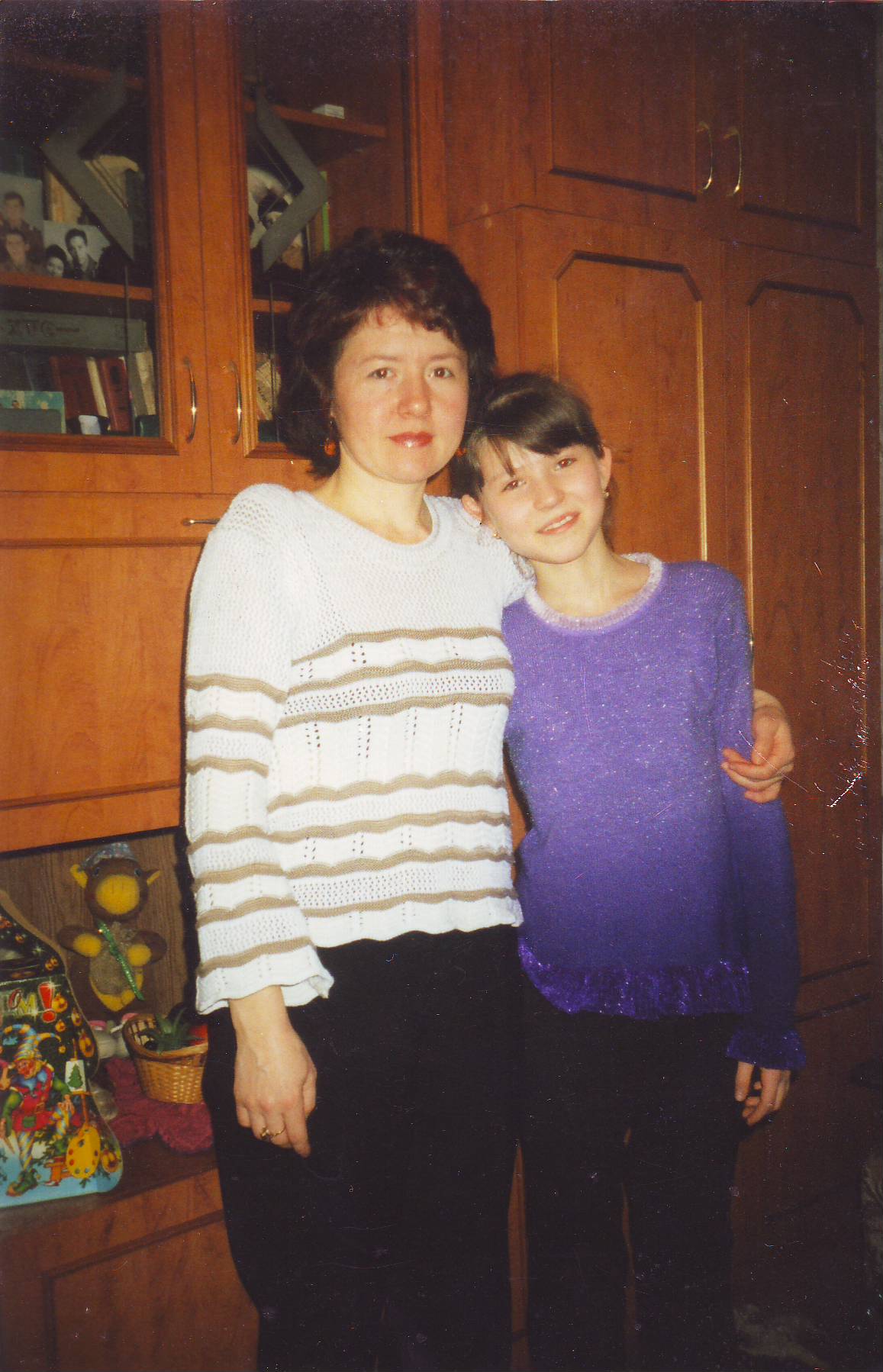 11 а класс семья Мамкиных
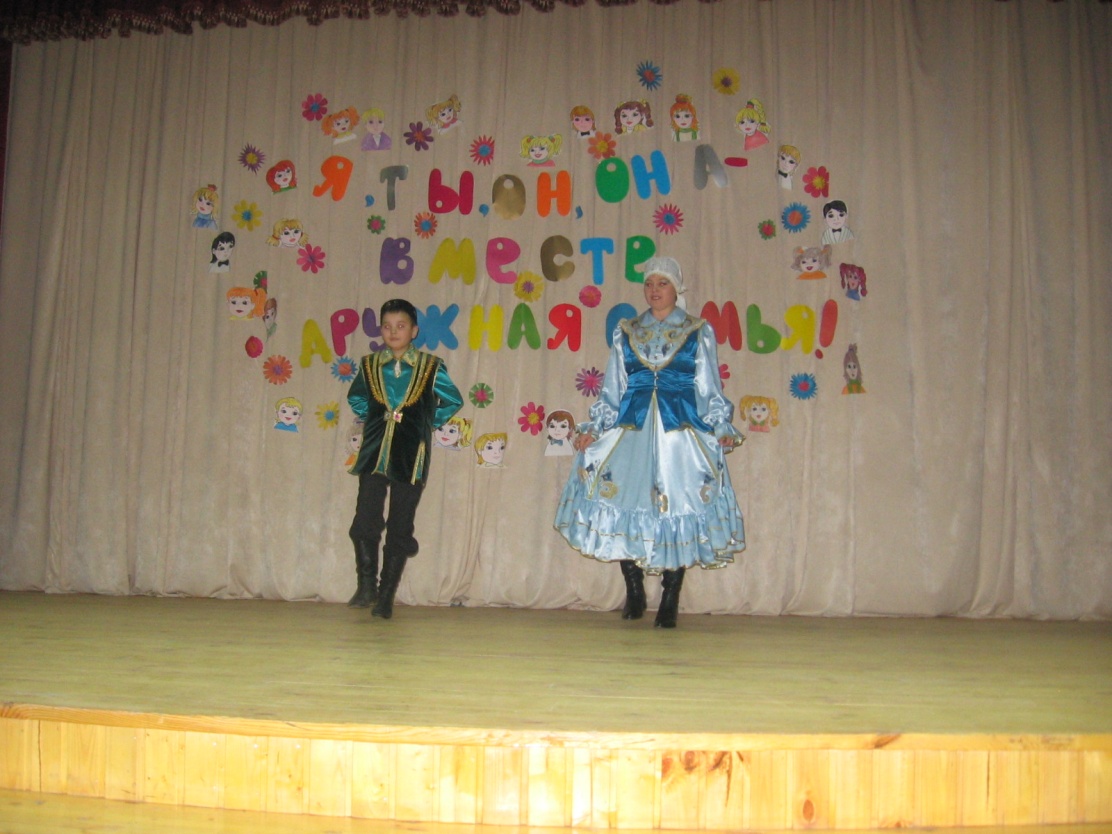 5 б класс семья 
 Миннухановых
Семья Ивановых
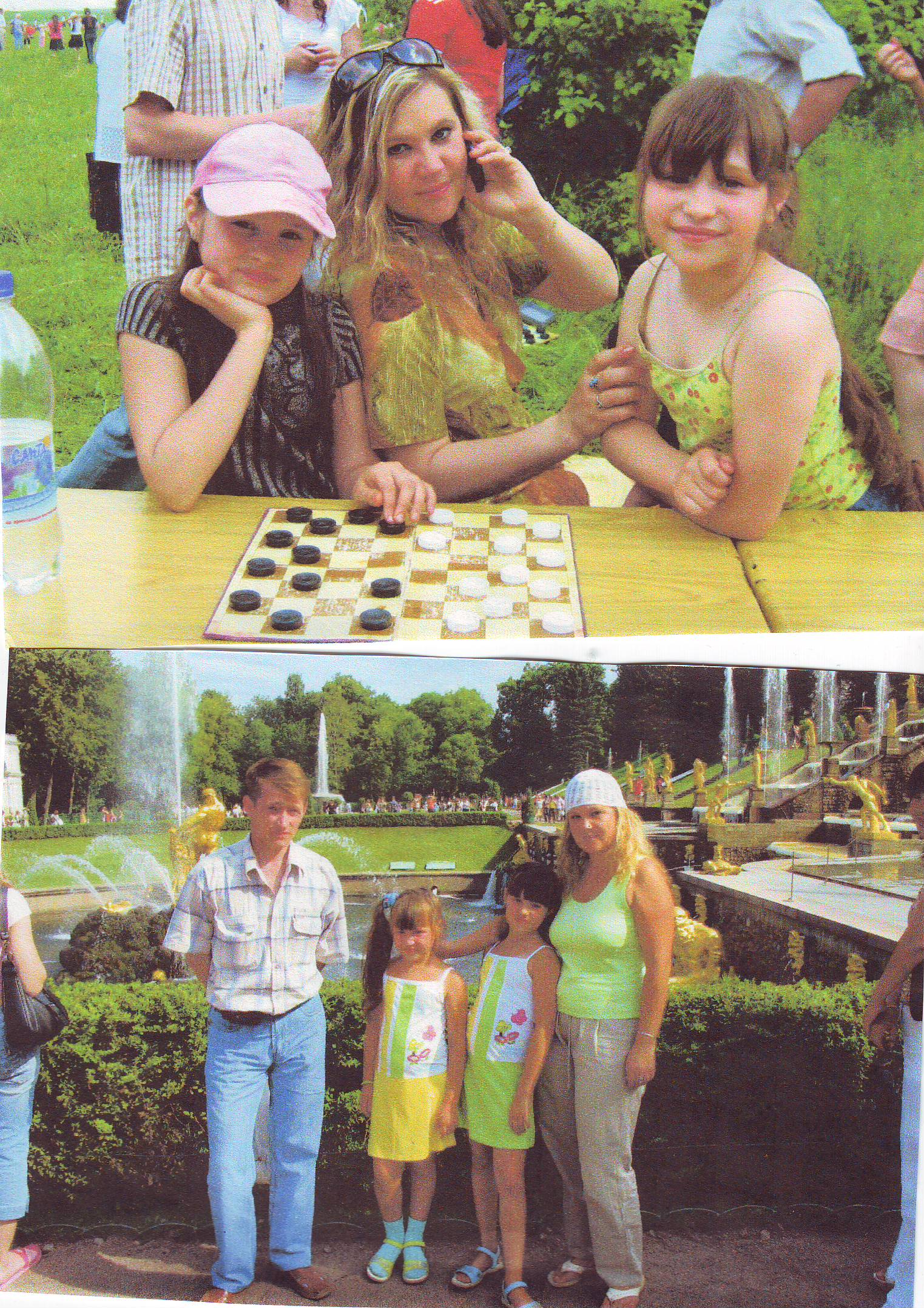 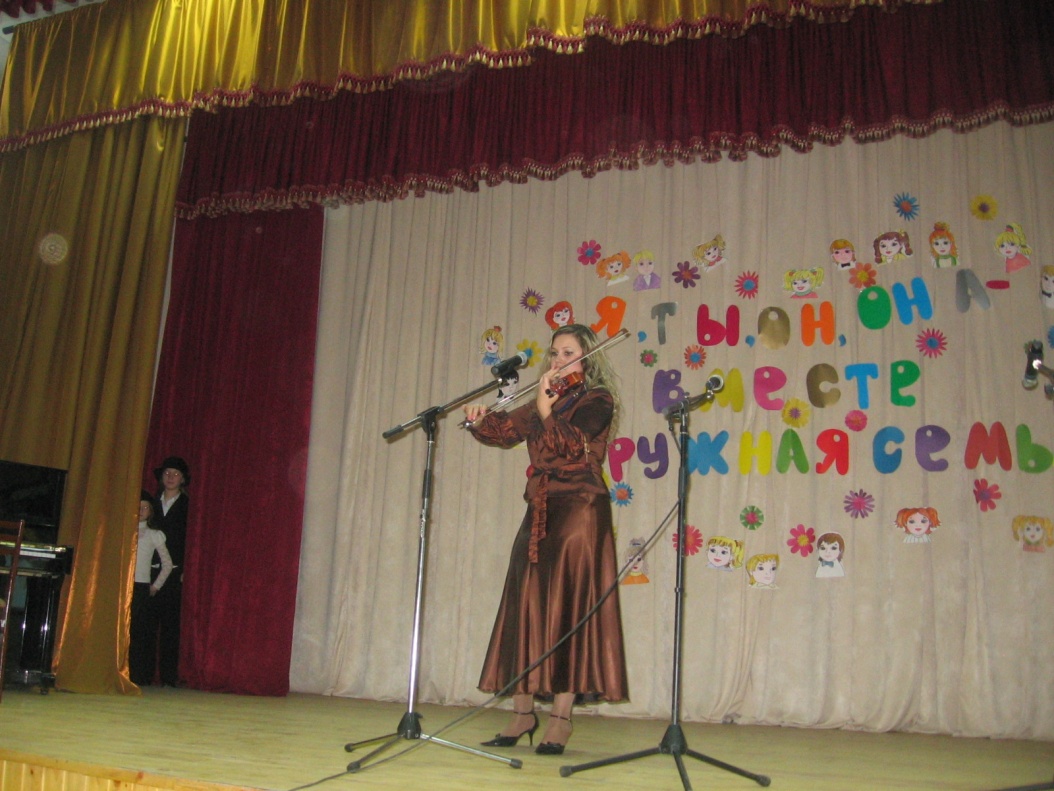 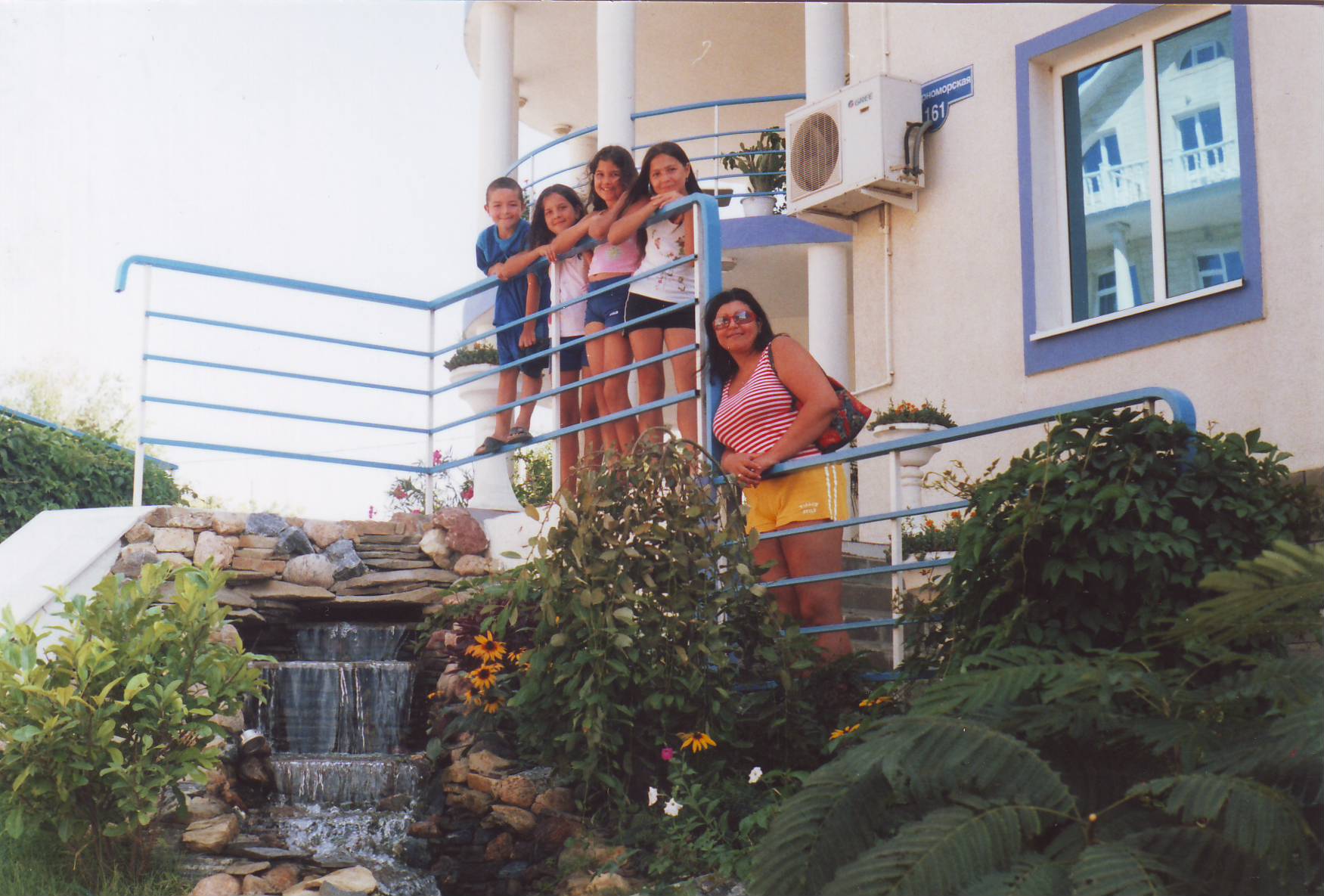 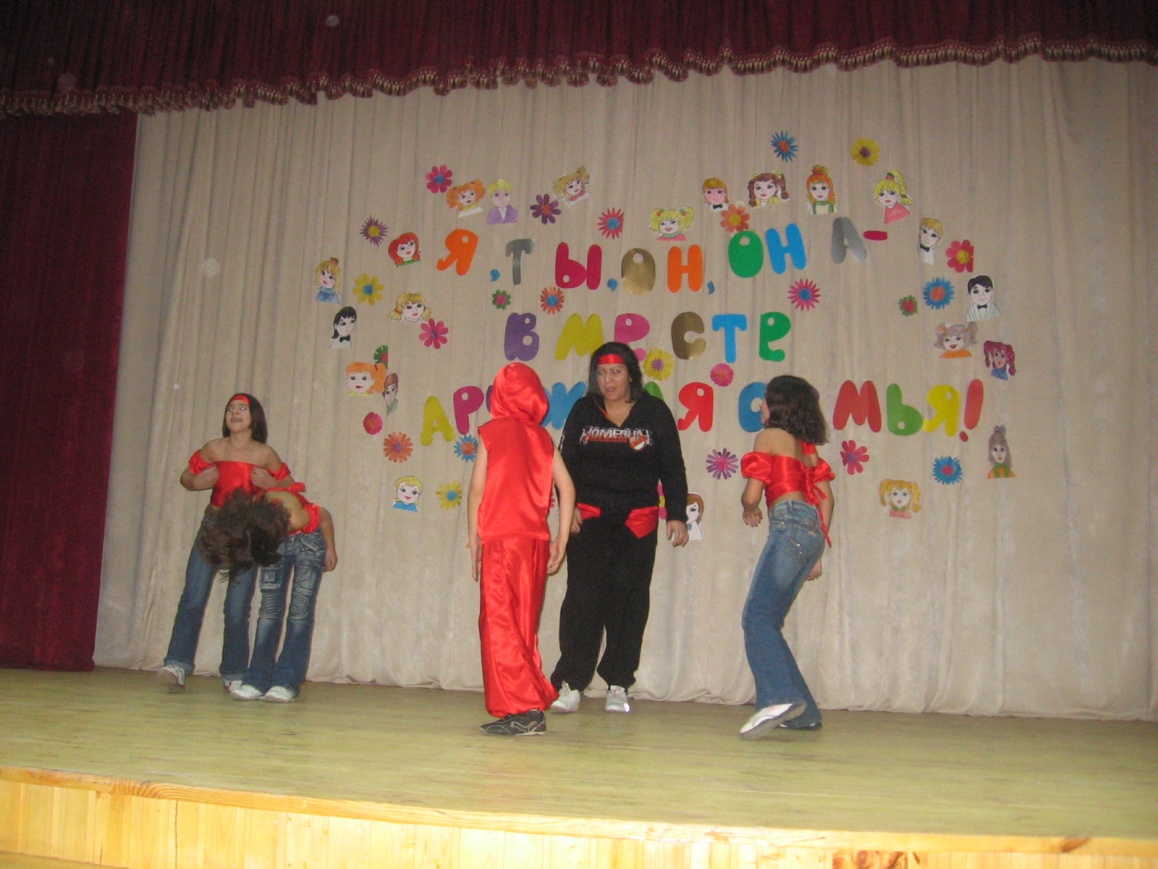 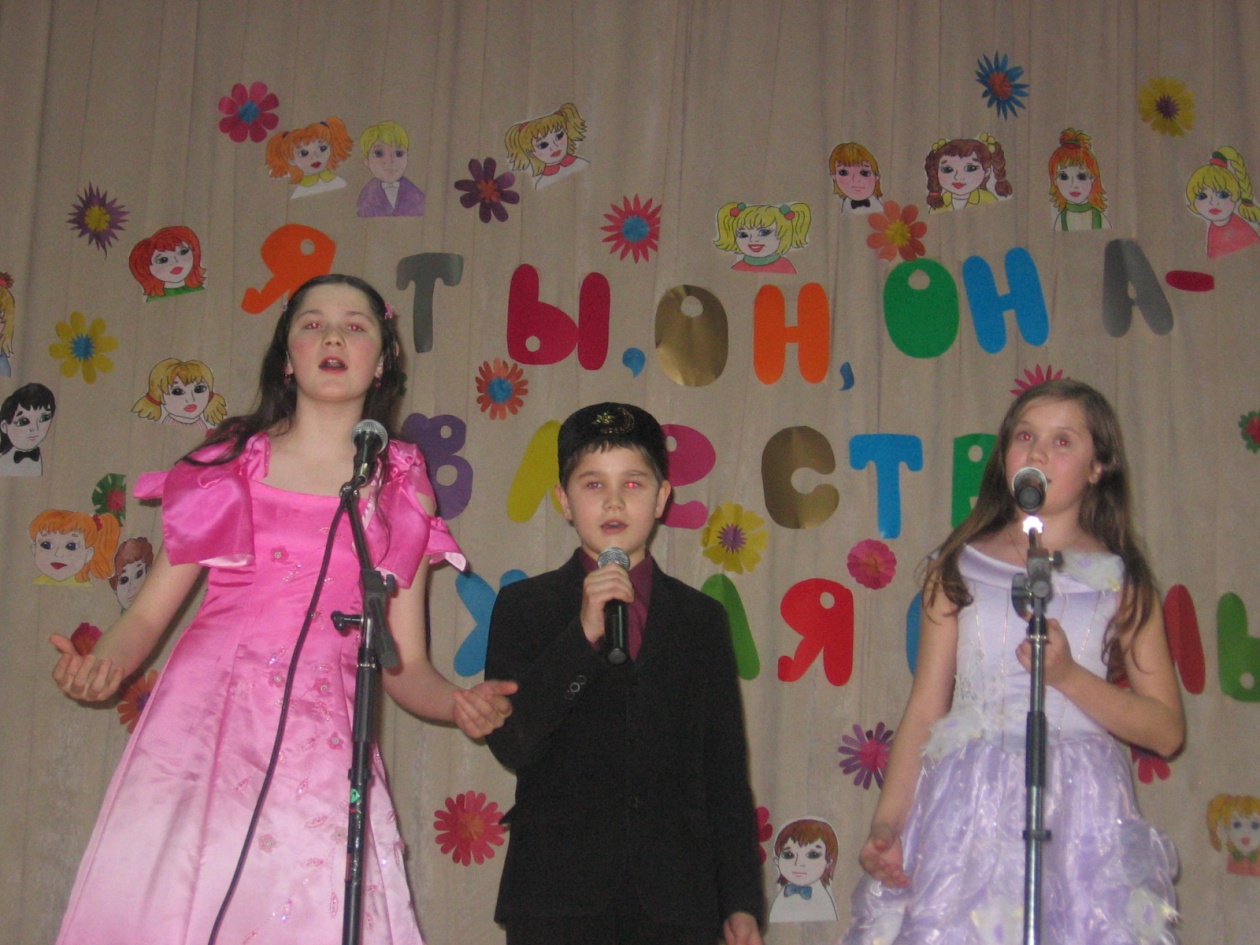